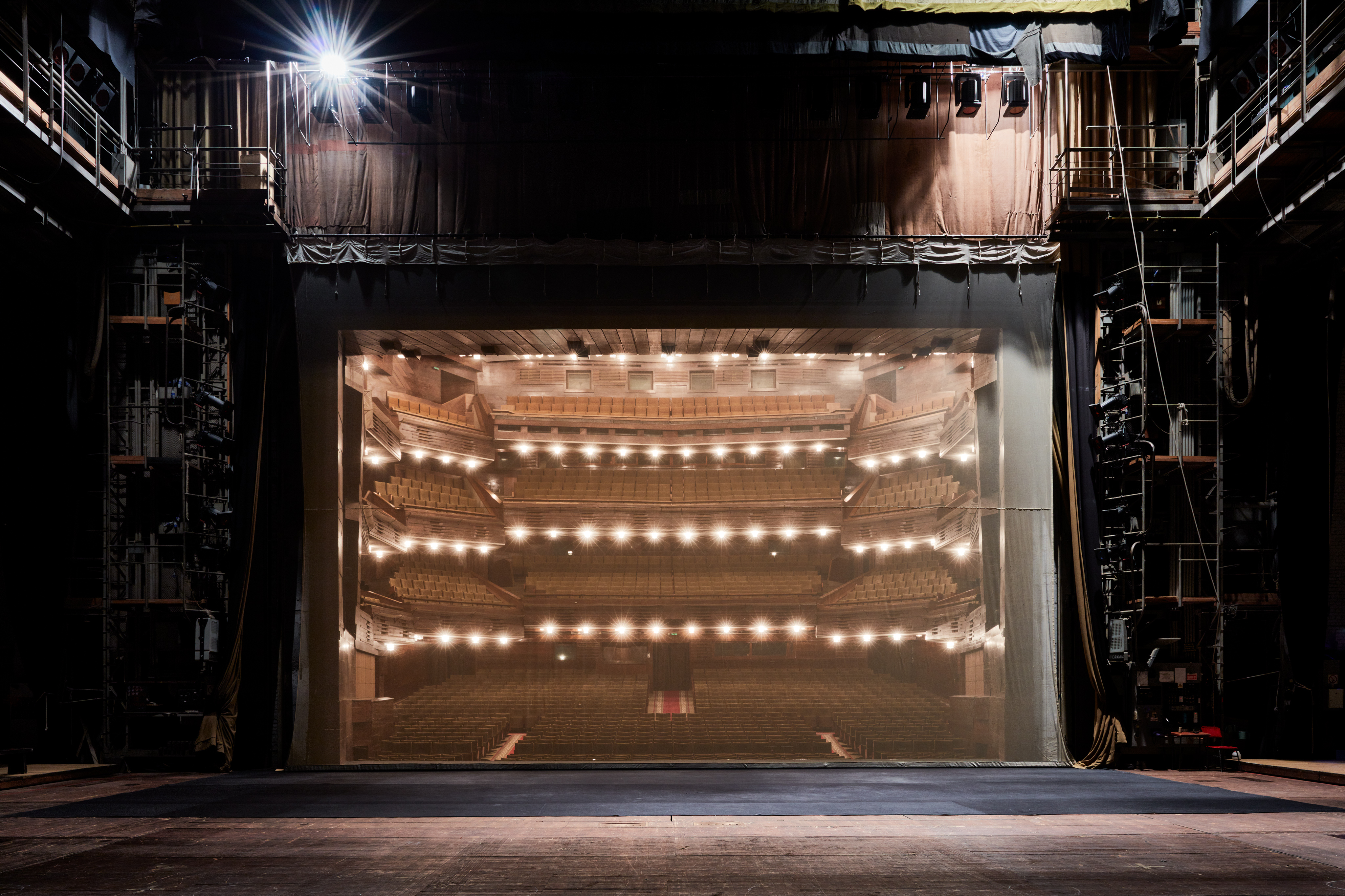 ТЕАТР
Антропология
Онтология
Десакрализация | Ресакрализация
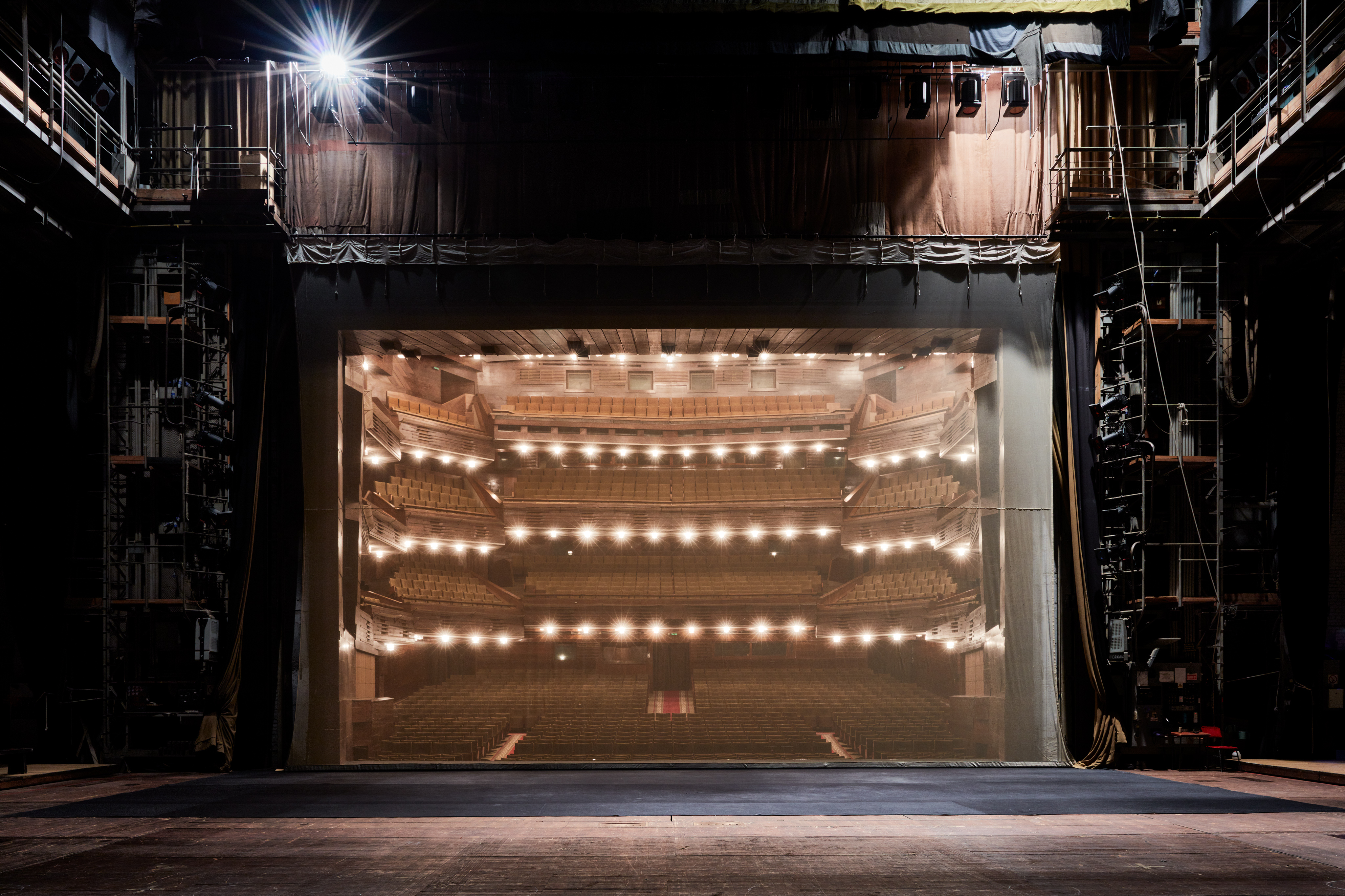 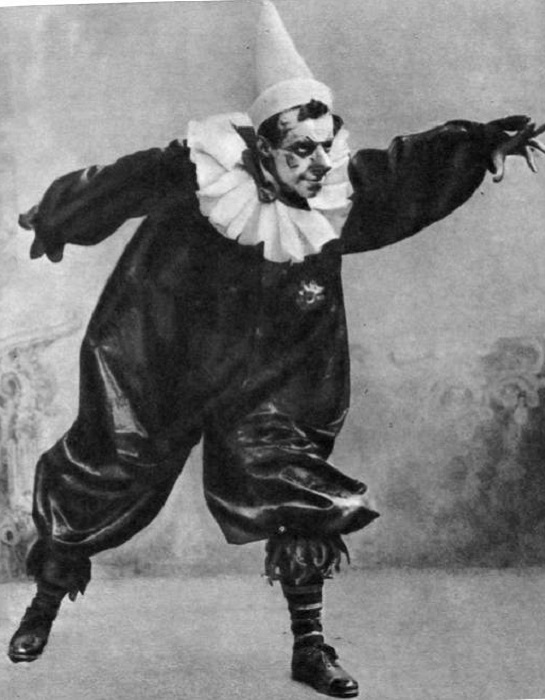 ТЕАТР
Антропология
часть II
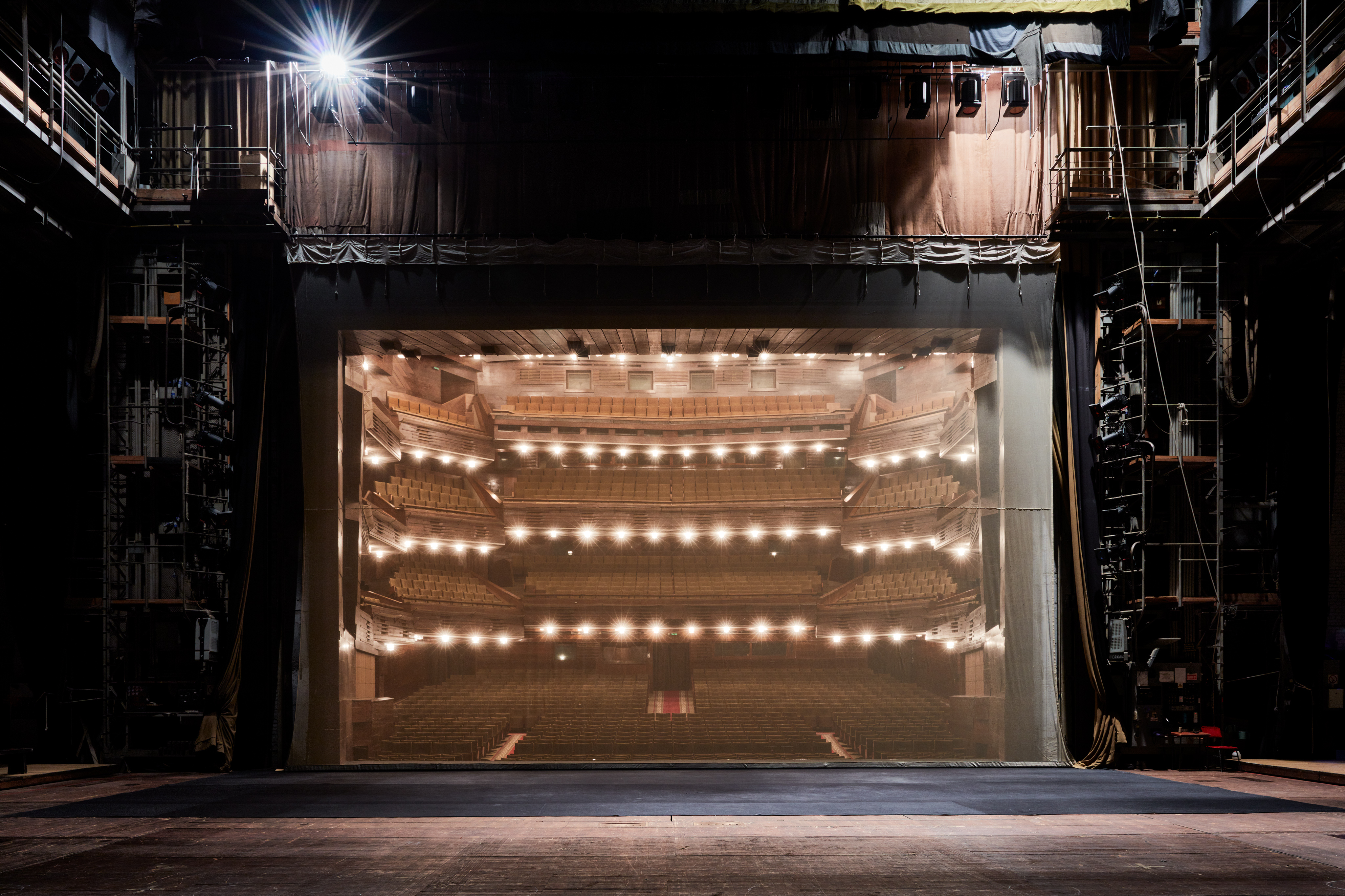 ТЕАТР
н
Лекция 11
Антропология
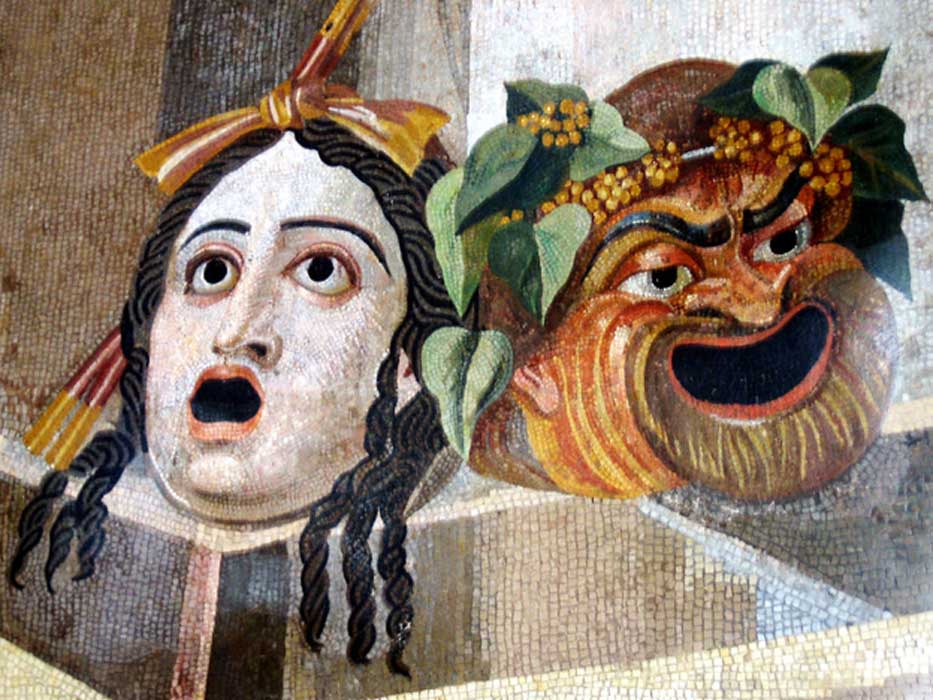 Театр и гендер
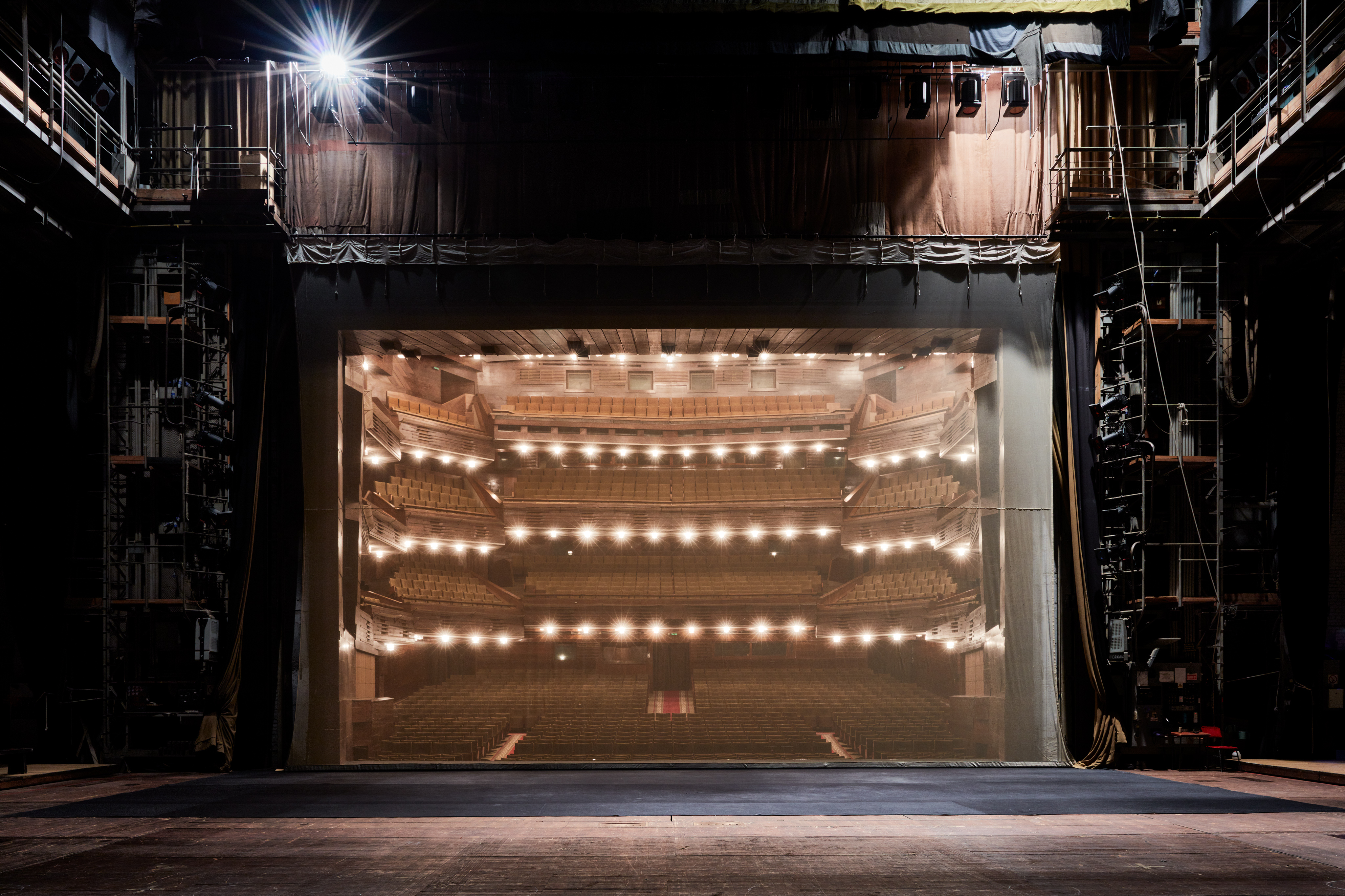 ТЕАТР
н
Введение. Метафизика пола
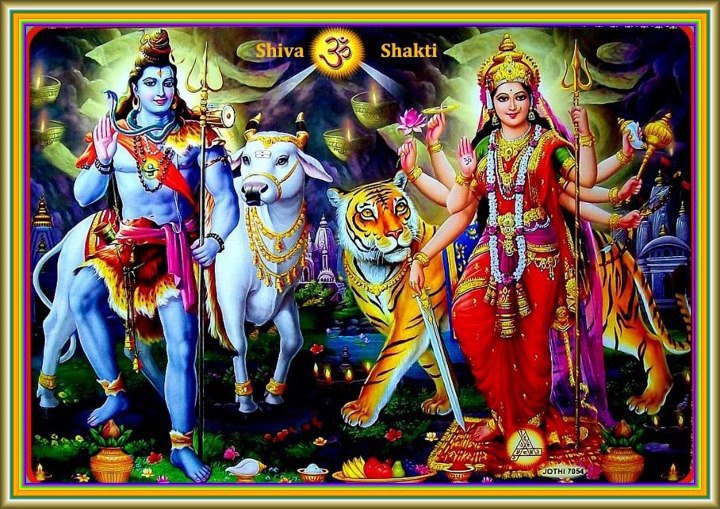 Антропология
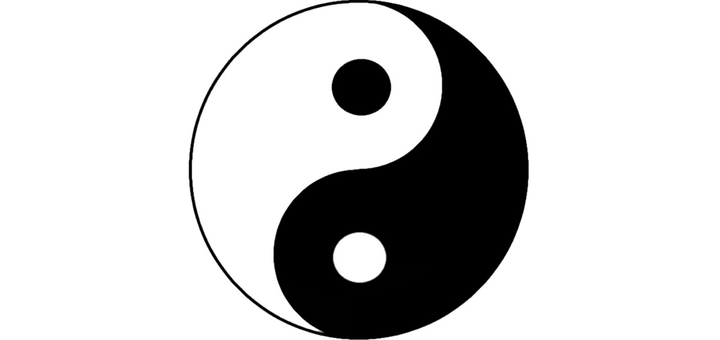 Пол (гендер) – базовый язык антропологии
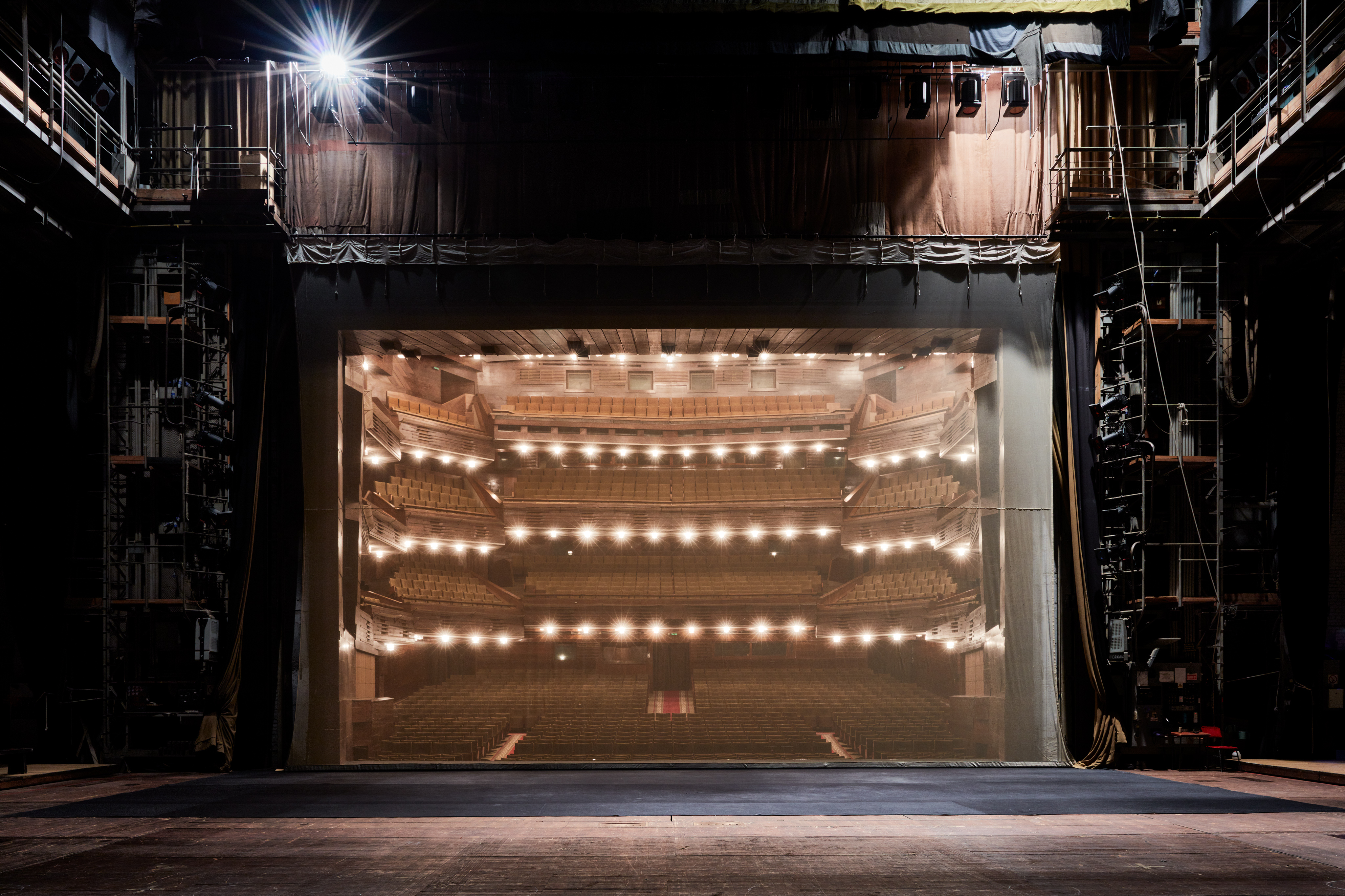 ТЕАТР
Часть 1. Театр и маскулиноиды
Антропология
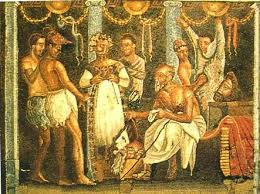 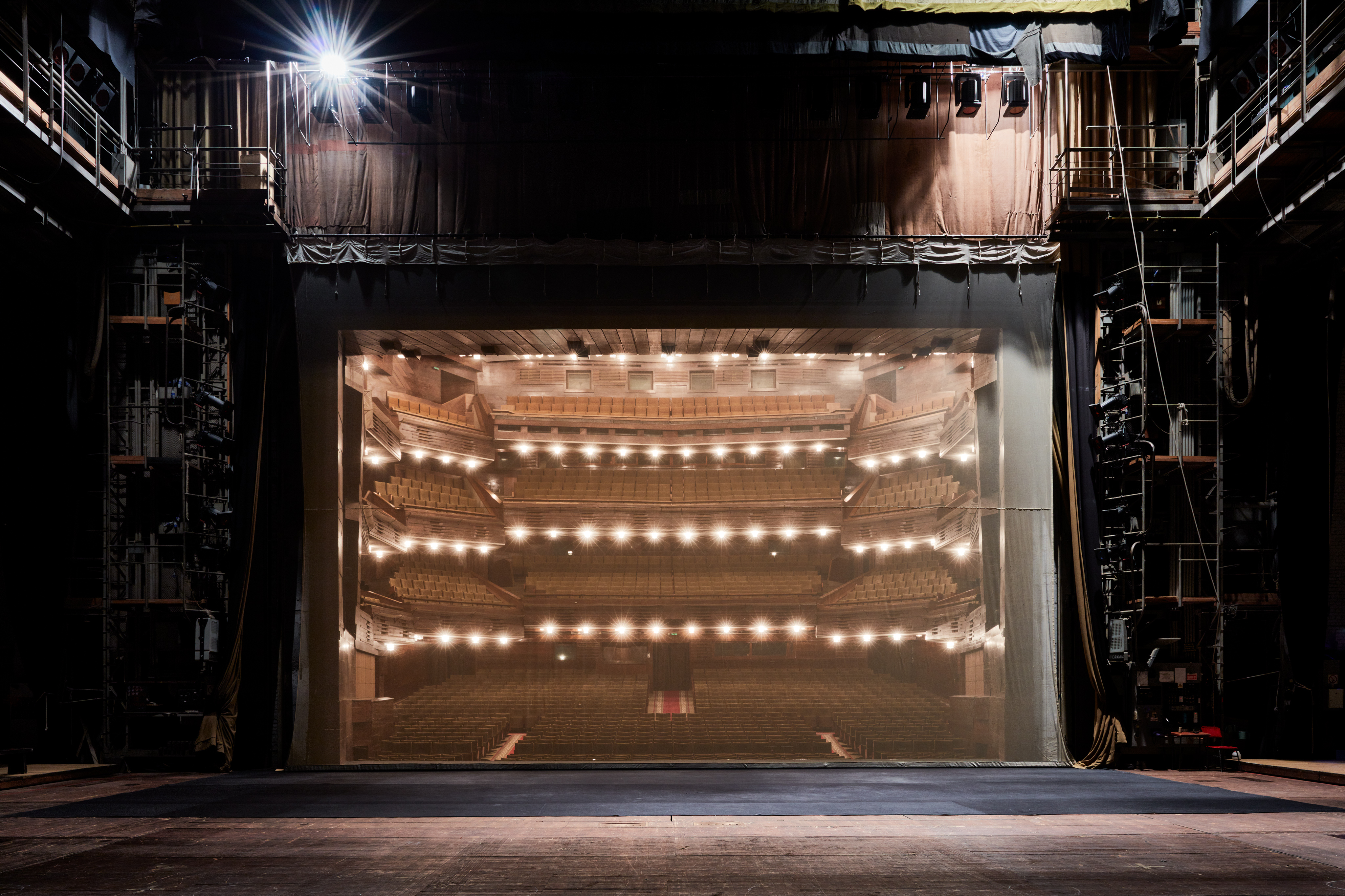 ТЕАТР
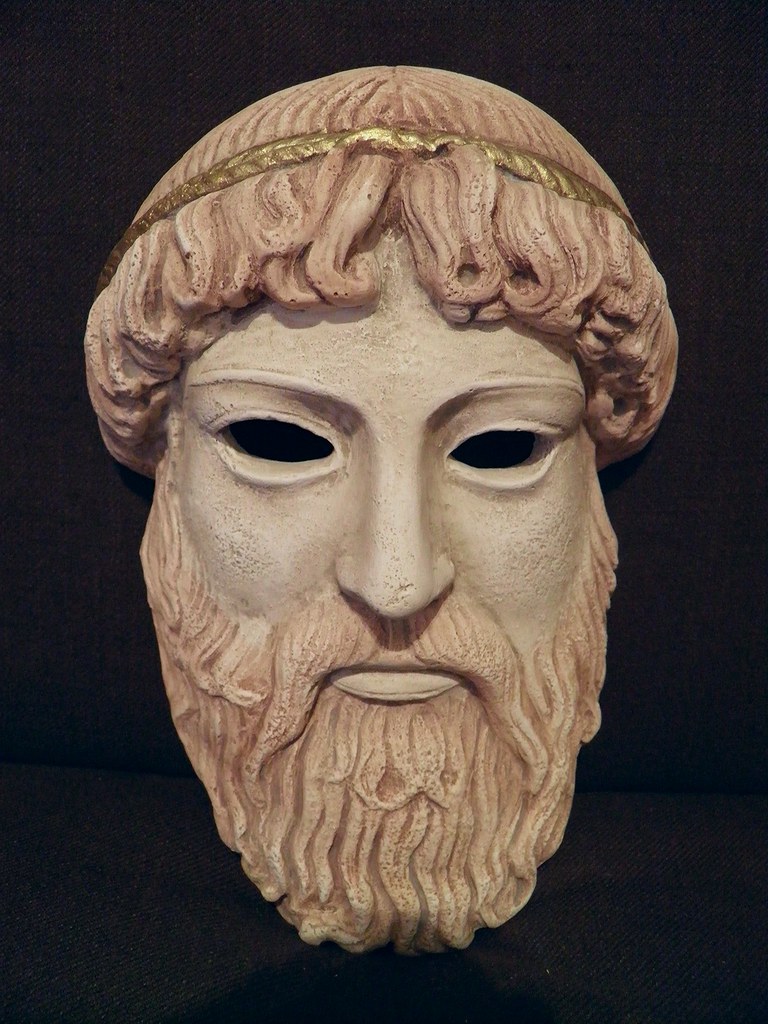 Антропология
Театр  - дело мужчин
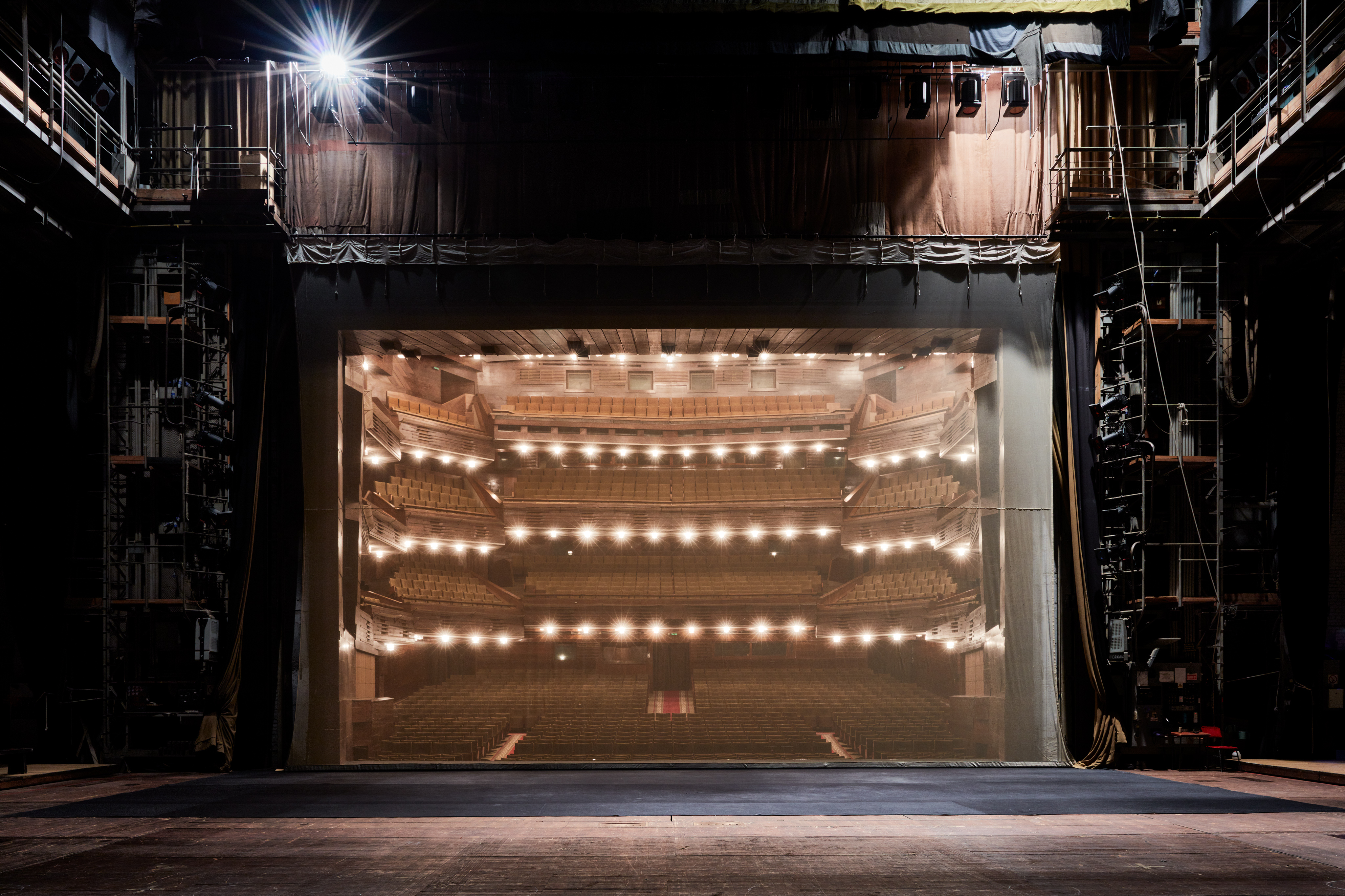 ТЕАТР
Театр - публичное место 
(женщина считалась существом приватным)
Антропология
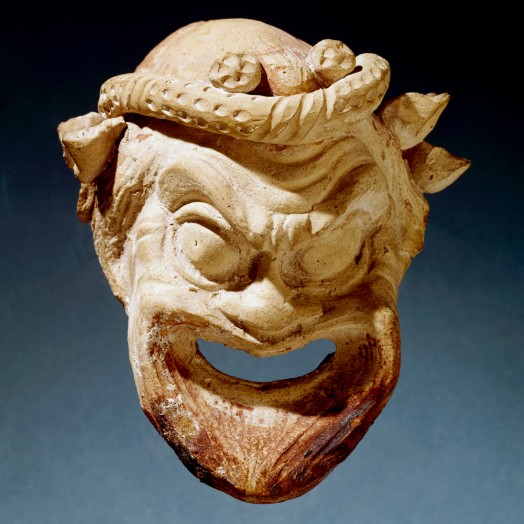 Воображение есть мужское свойство
Миф как дело мужчин
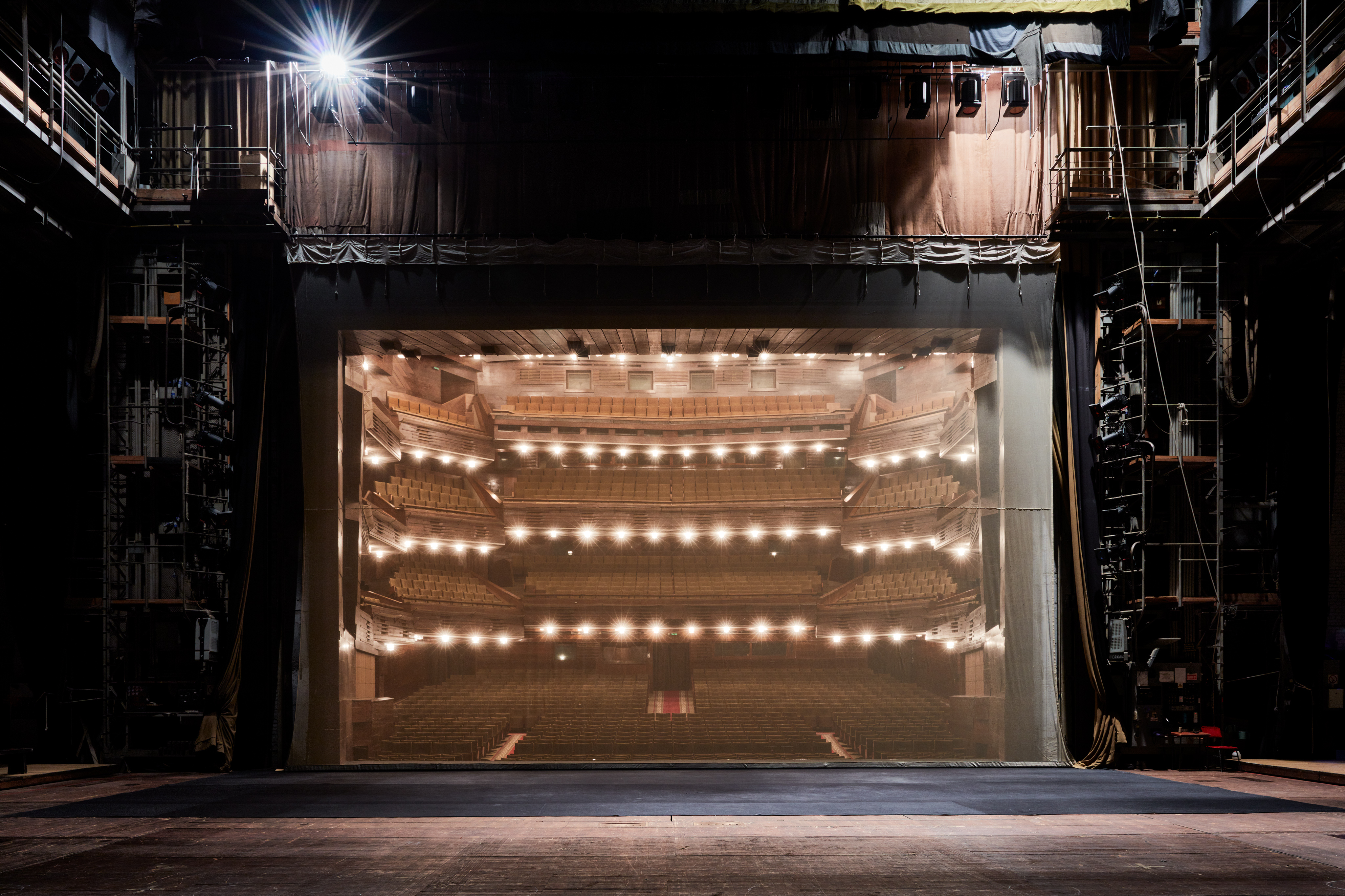 ТЕАТР
Маргарет Мид «Взросление на Самоа»
Антропология
«
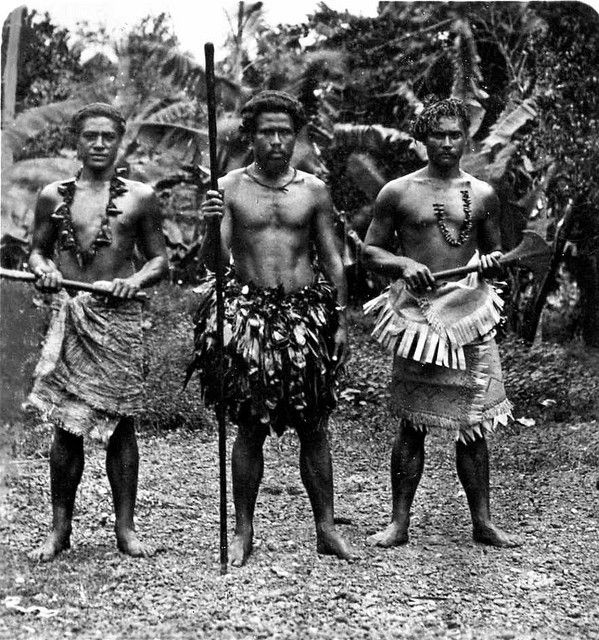 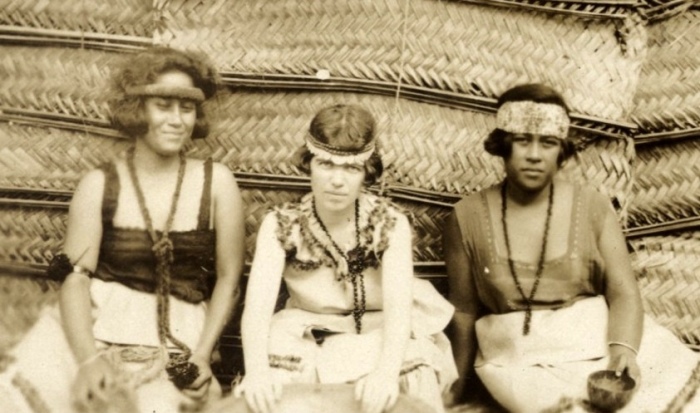 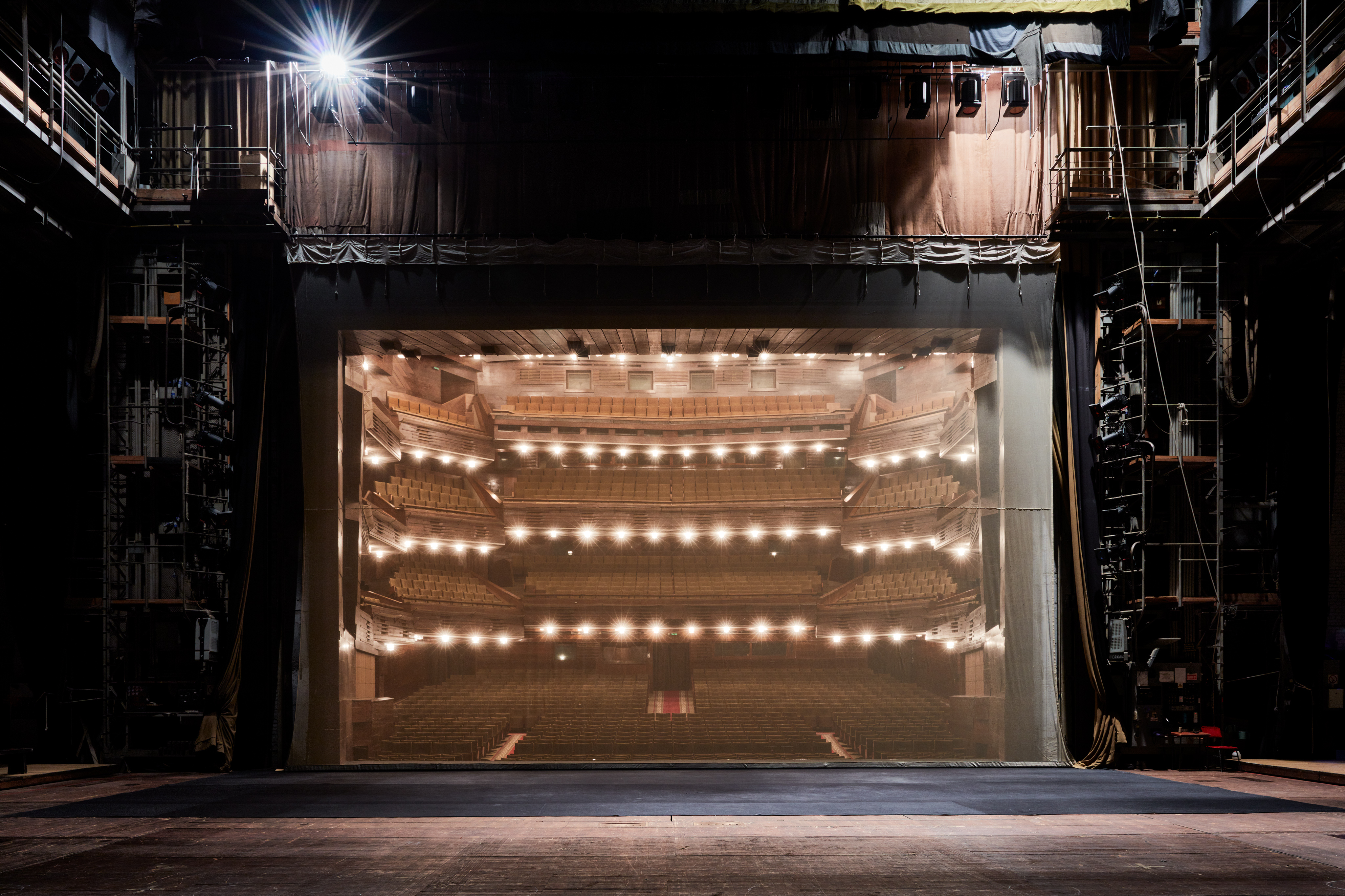 ТЕАТР
Musica Popular Brasileira
Bossa Nova
Антропология
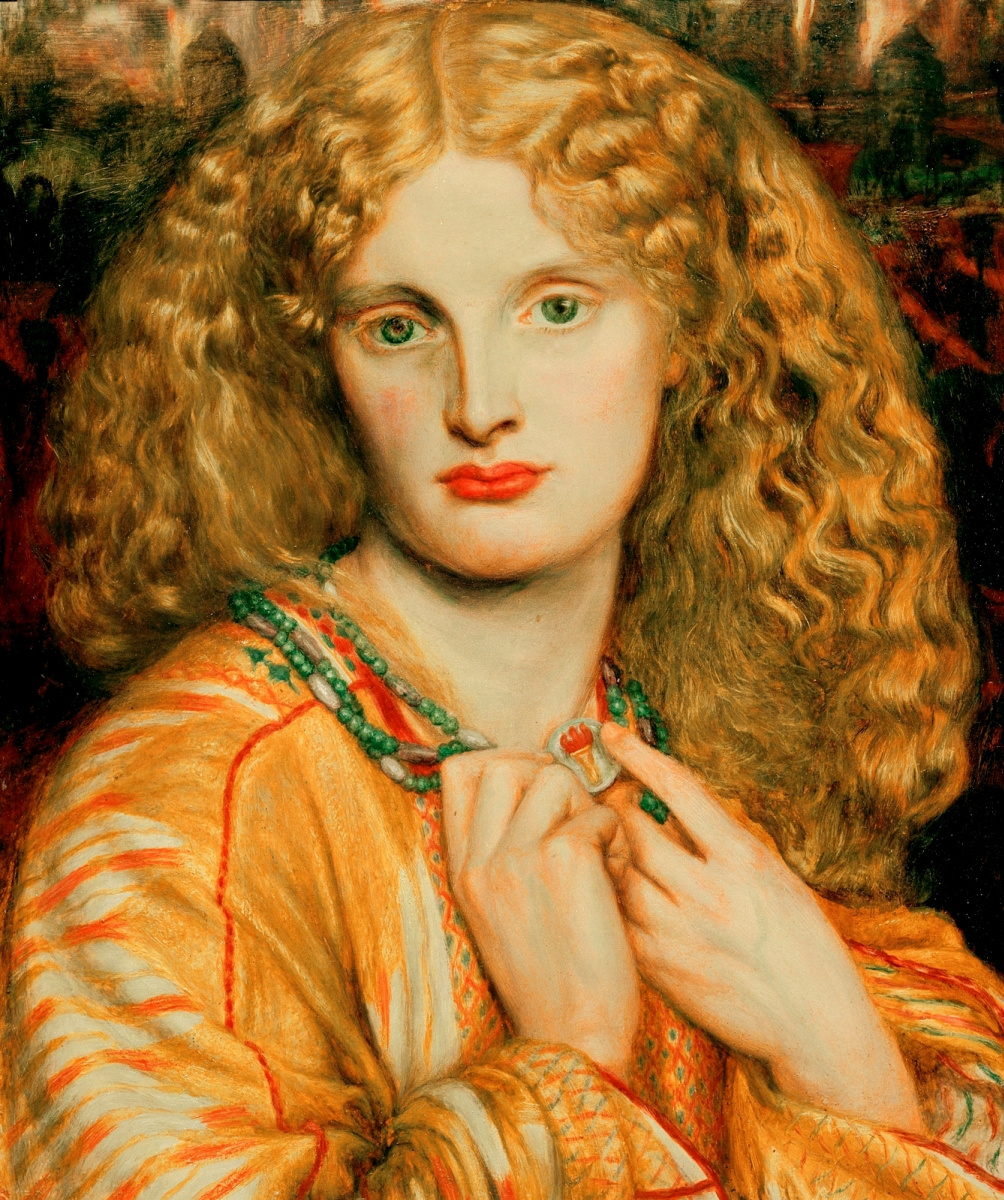 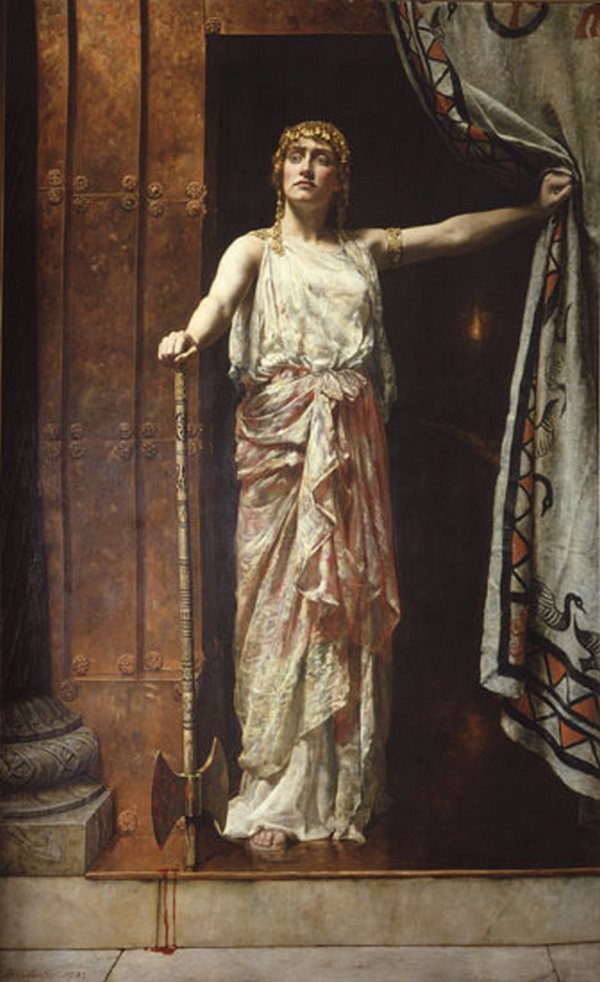 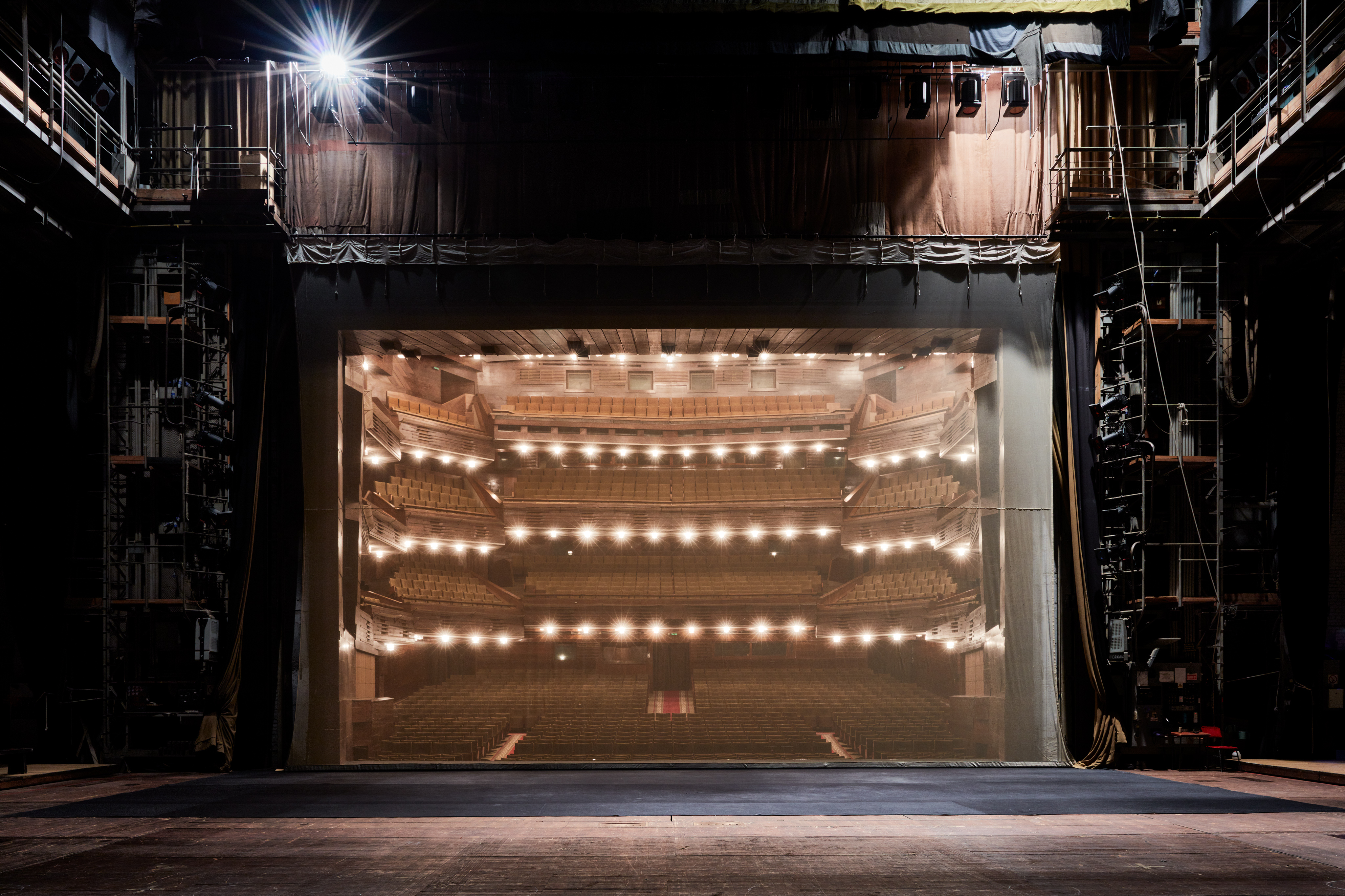 ТЕАТР
Театр как поле фантазии есть область опасного, 
где гендеры вступают в глубинное противостояние
Антропология
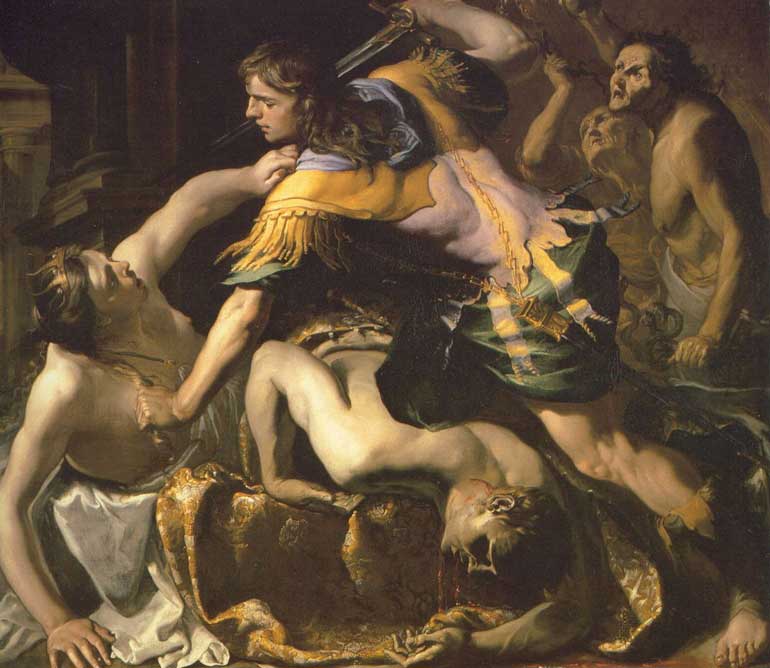 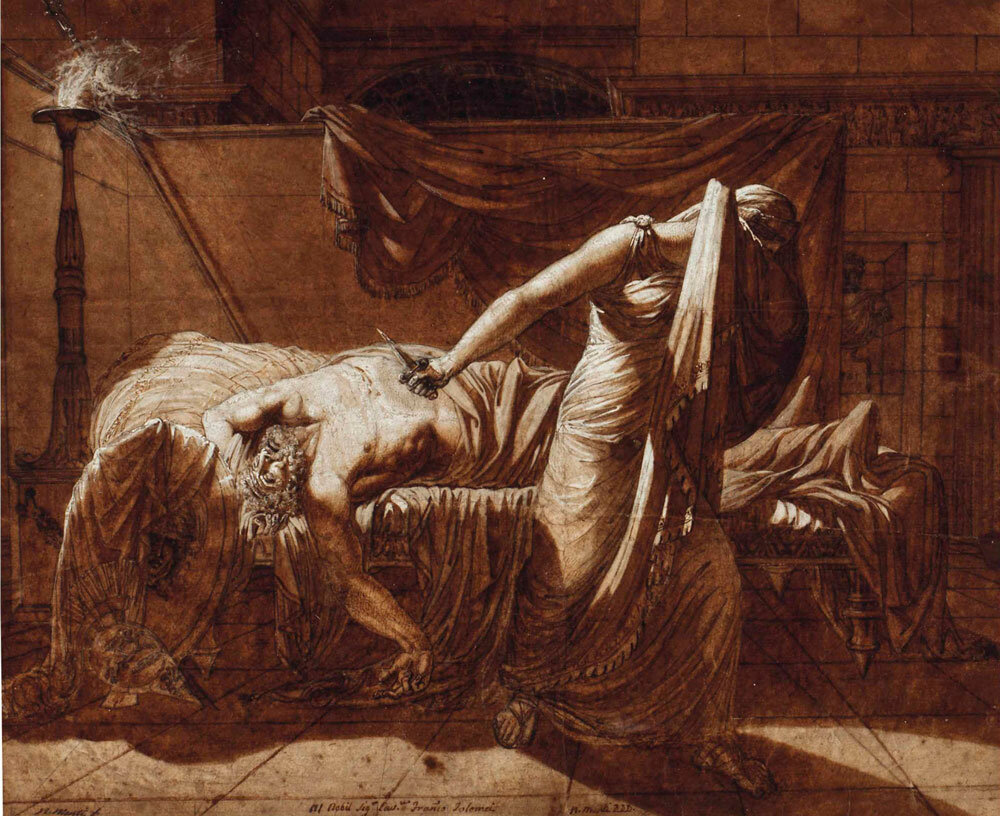 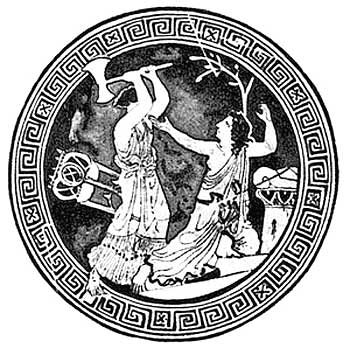 Театр территория кровавой войны полов
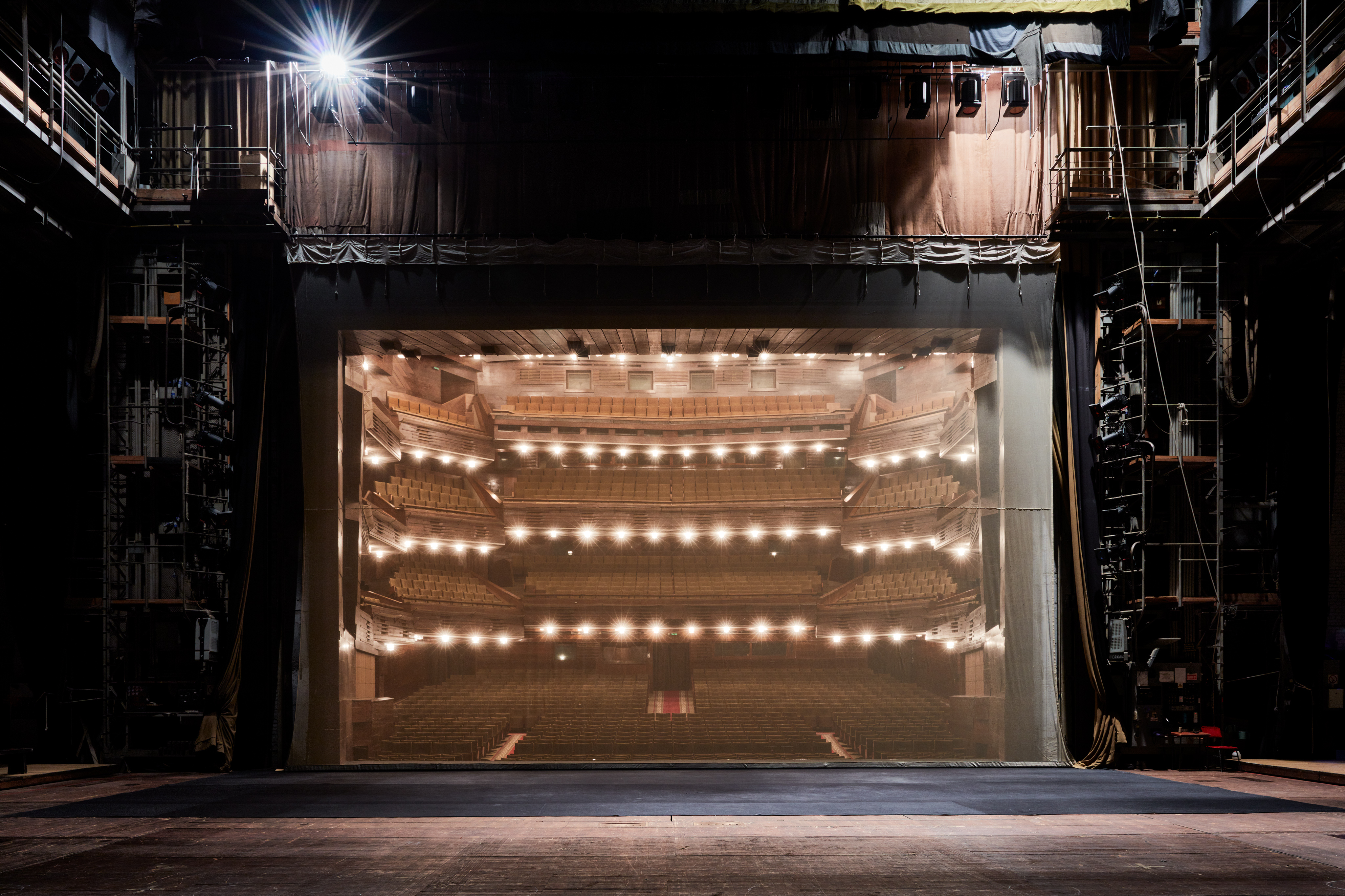 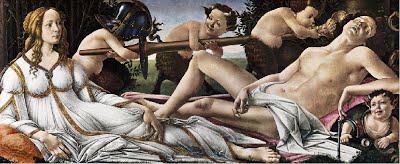 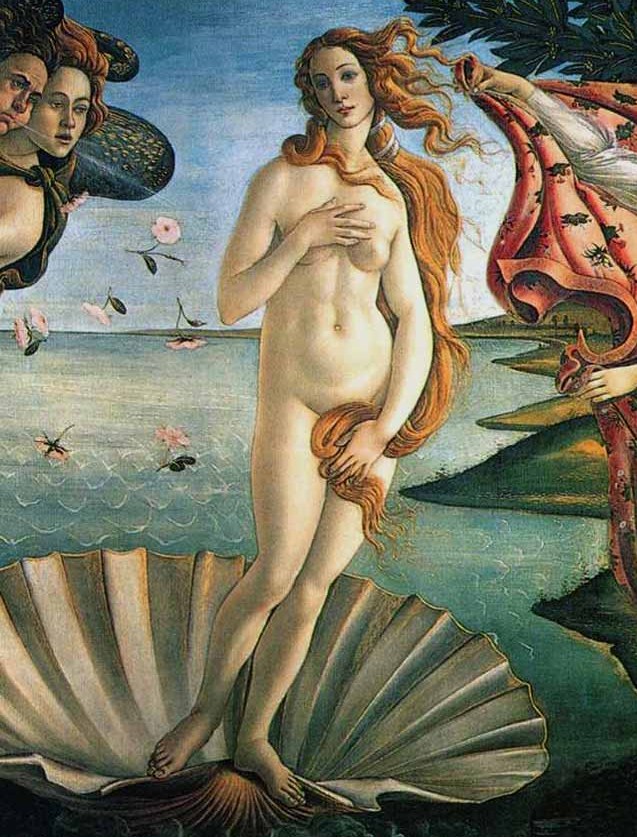 ТЕАТР
Диалектика пола
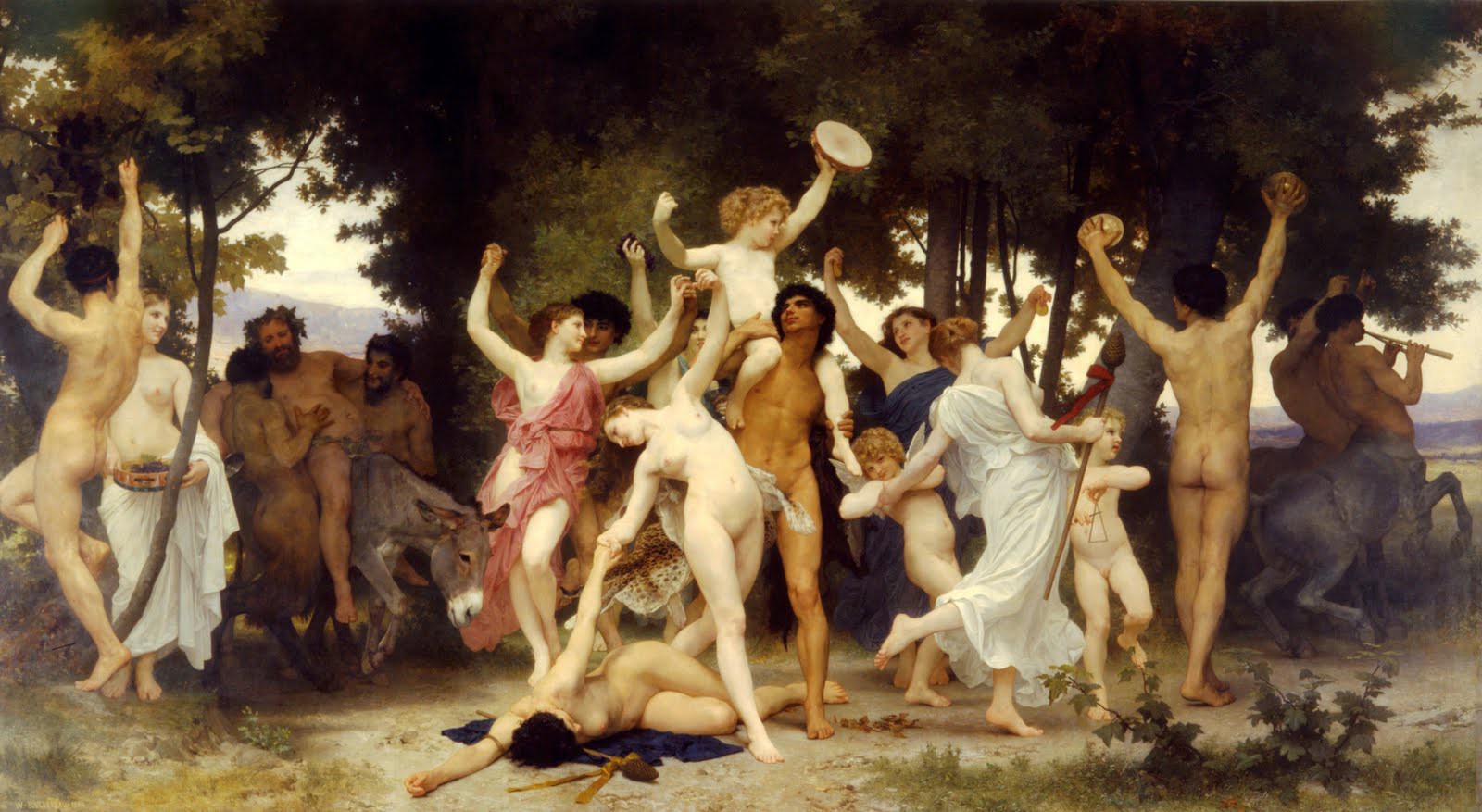 Антропология
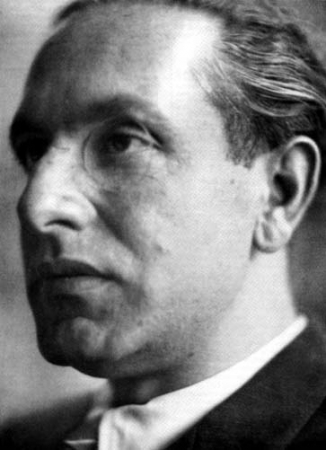 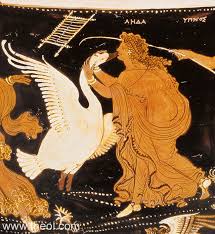 Метафизика пола
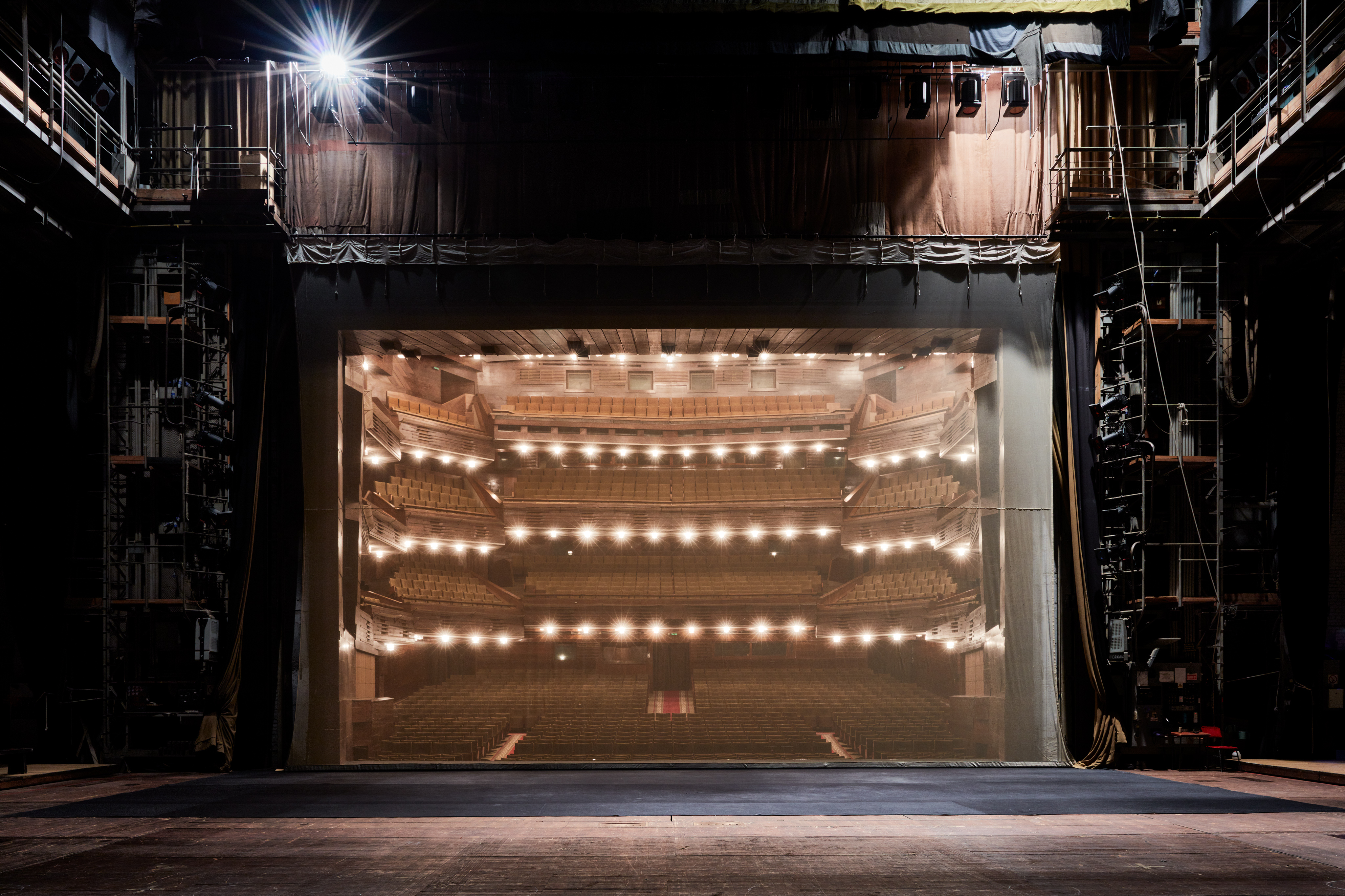 ТЕАТР
Часть 2. Женские архетипы театра
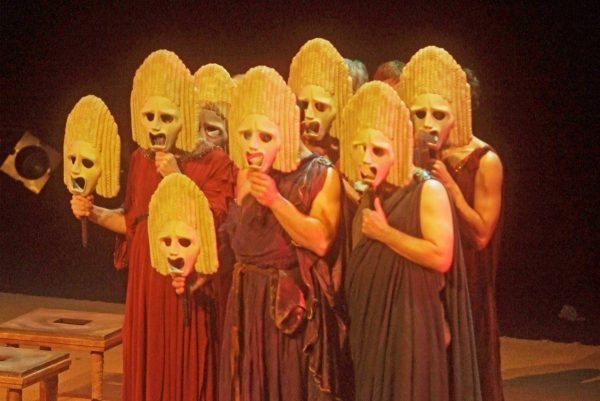 Антропология
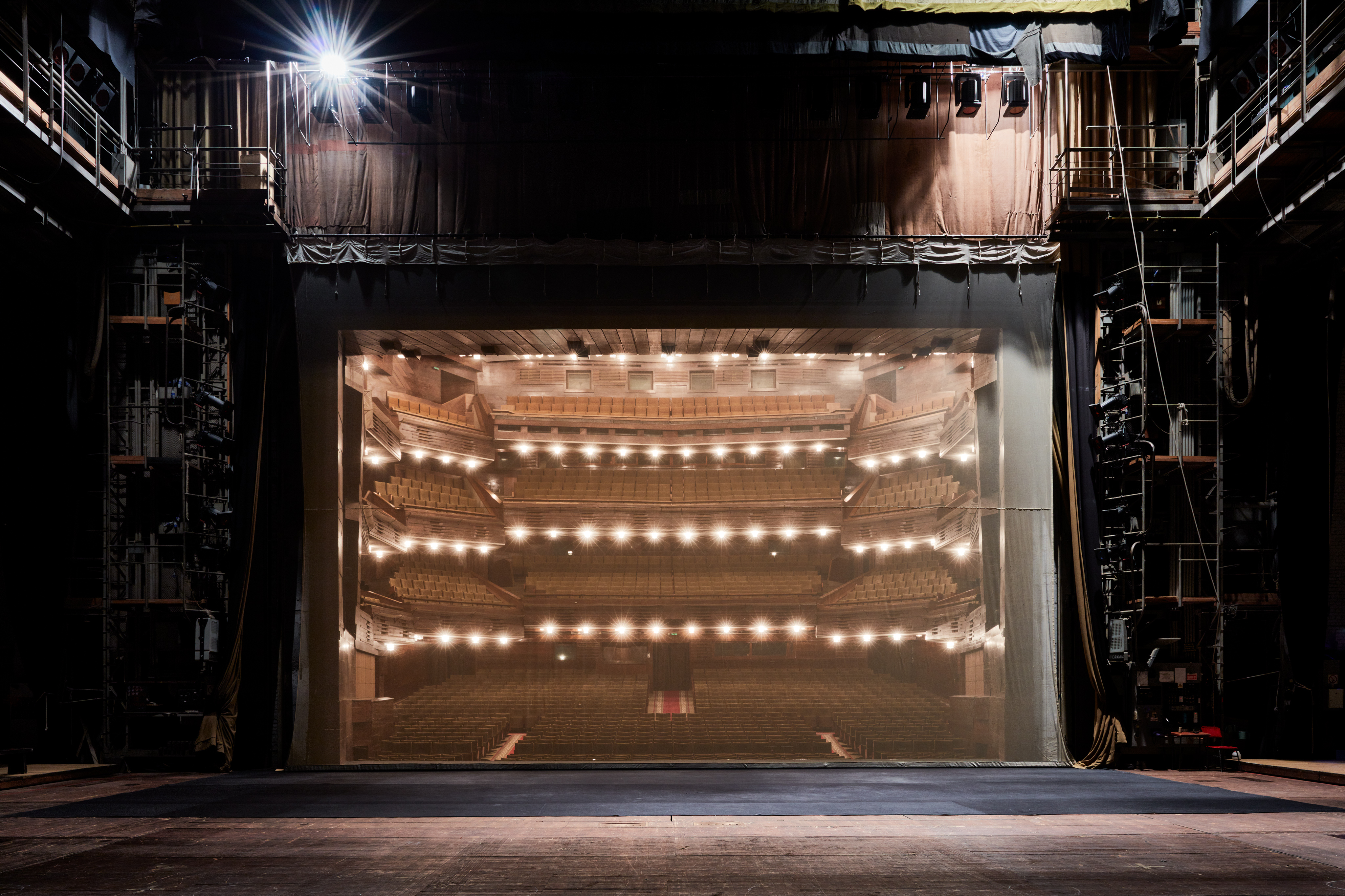 ТЕАТР
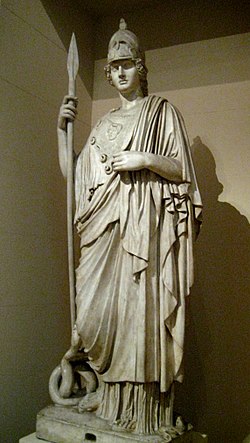 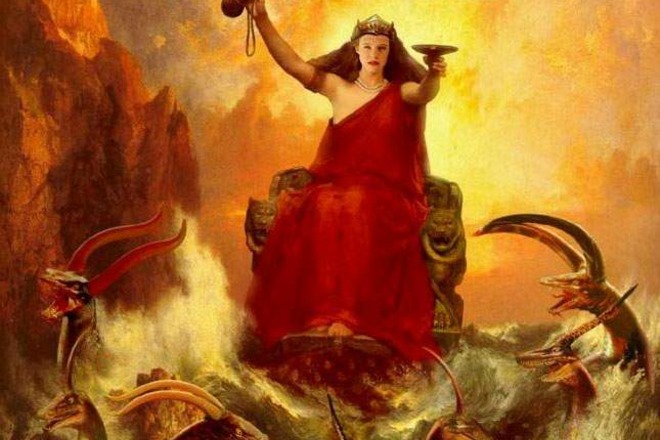 Антропология
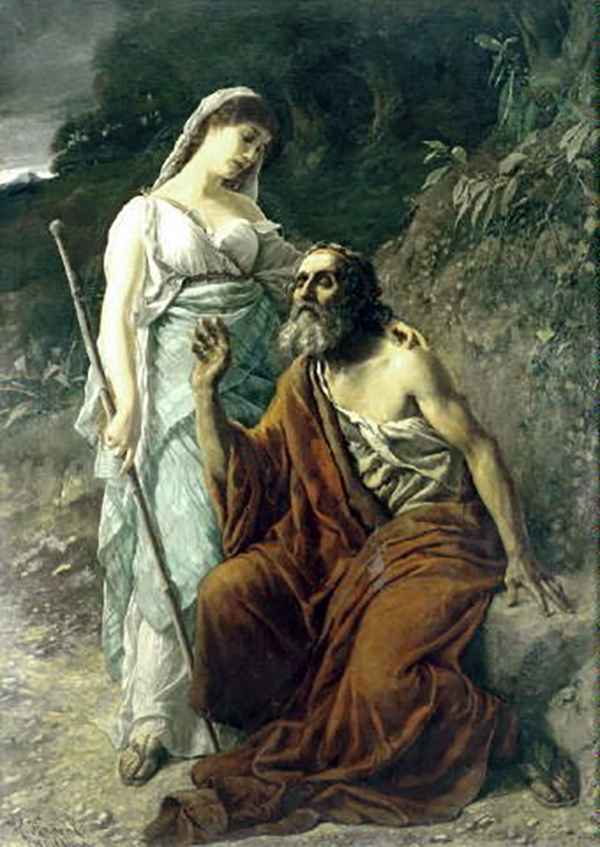 Медея
Афина
Антигона
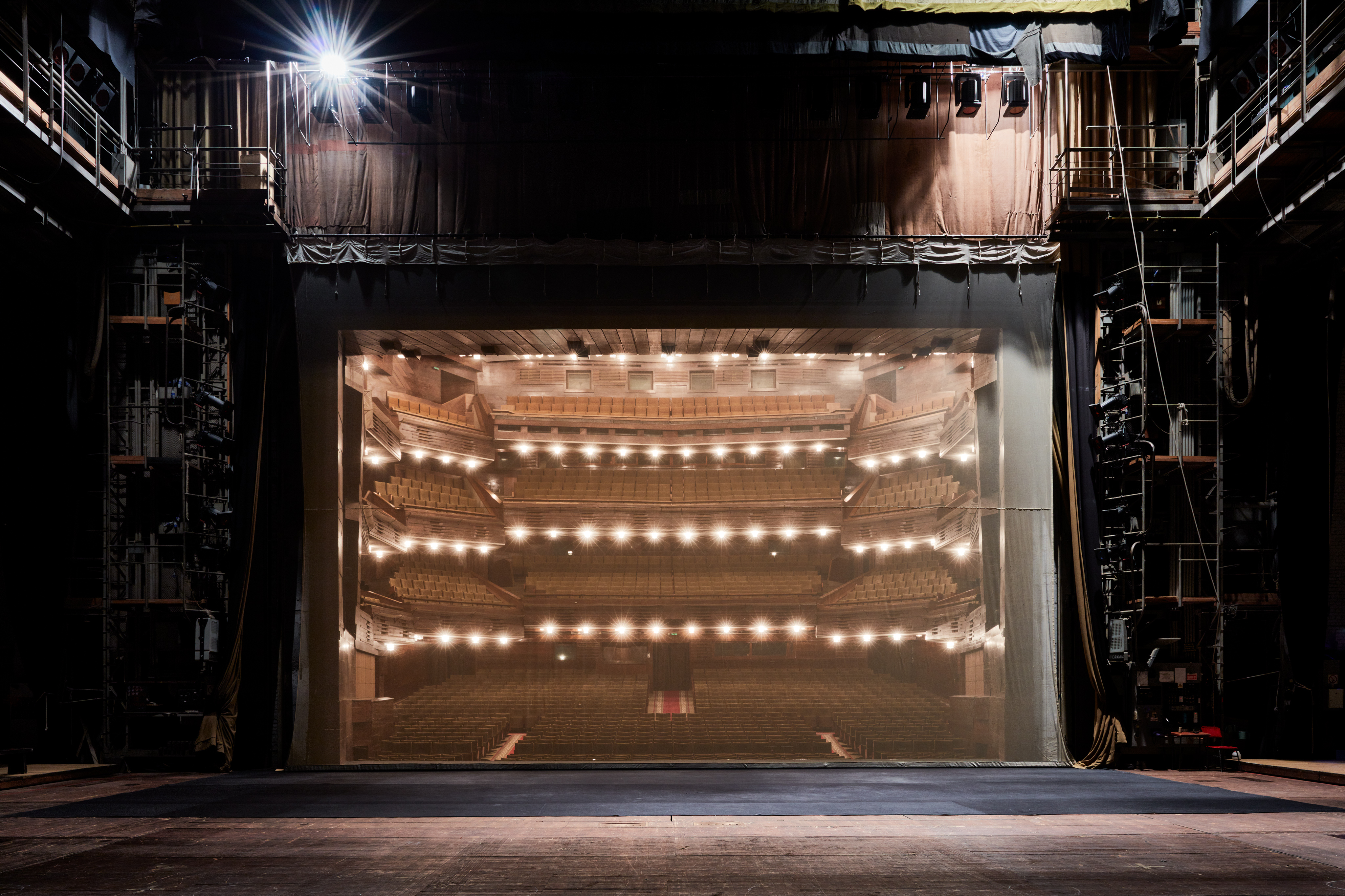 ТЕАТР
двойная спираль гендера
Антропология
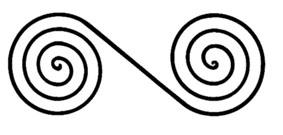 динамический
Она
Он
андрогинат
гендер сновидений
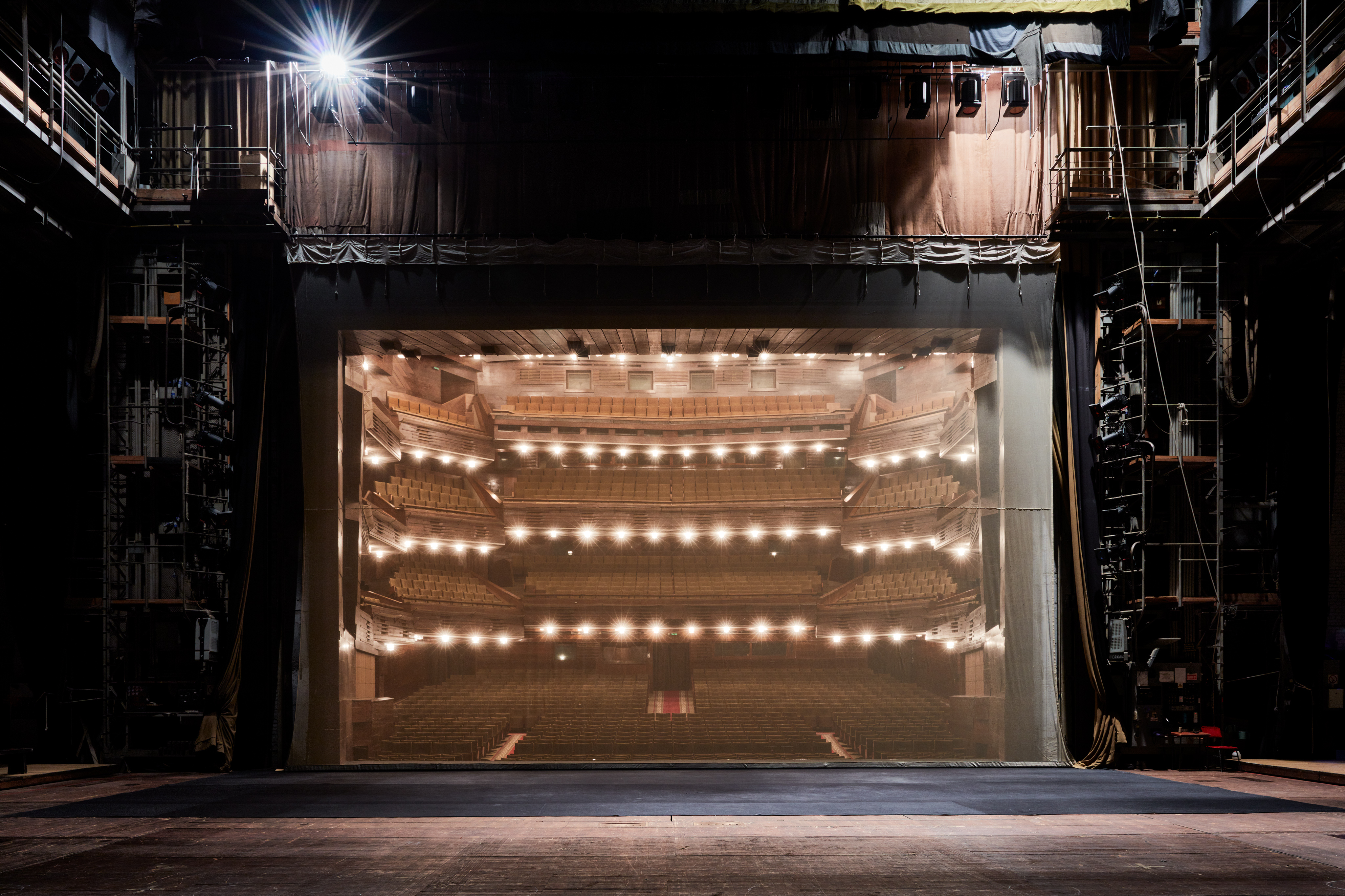 ТЕАТР
Musica Popular Brasileira
Bossa Nova
Антропология
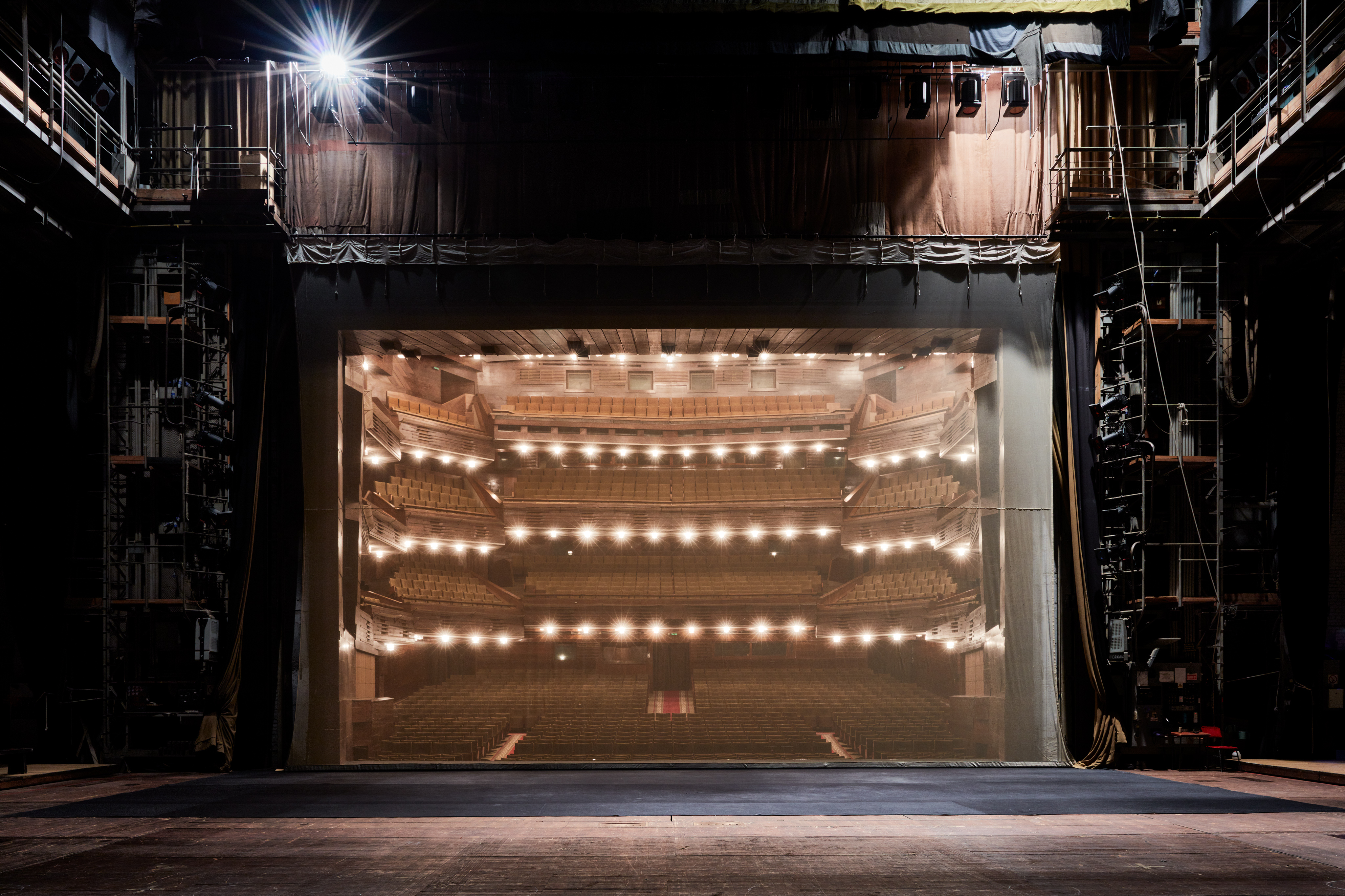 ТЕАТР
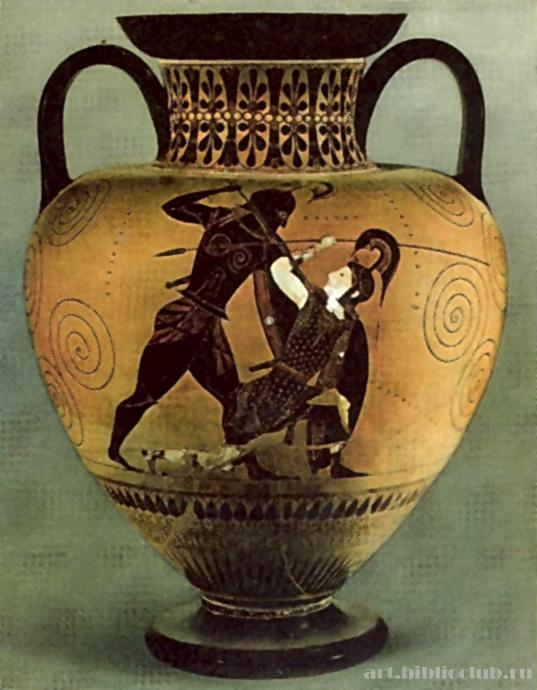 Пентеселея
Антропология
гештальт амазонки
Генрих фон Клейст
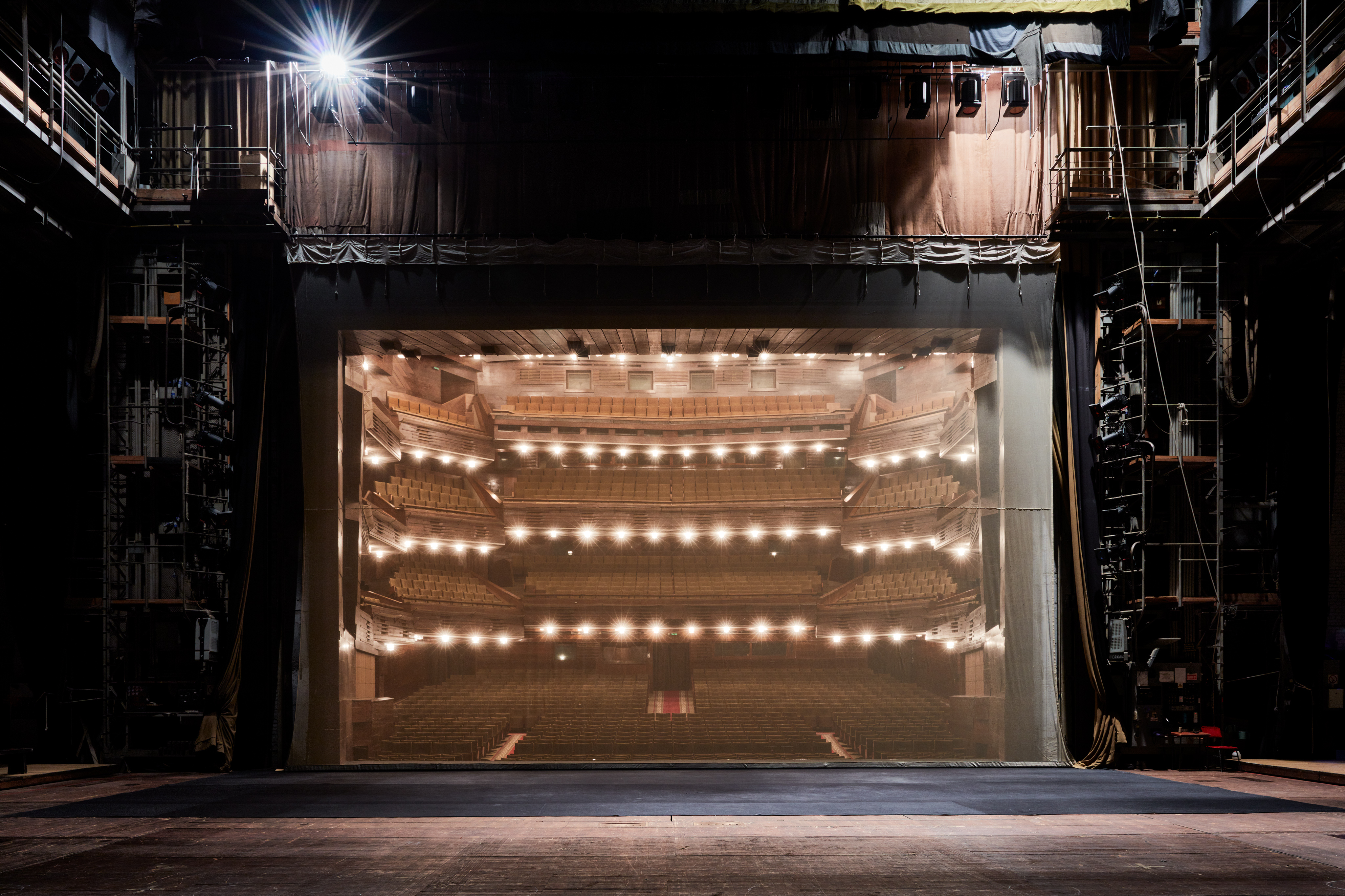 ТЕАТР
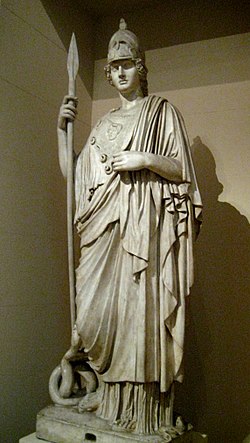 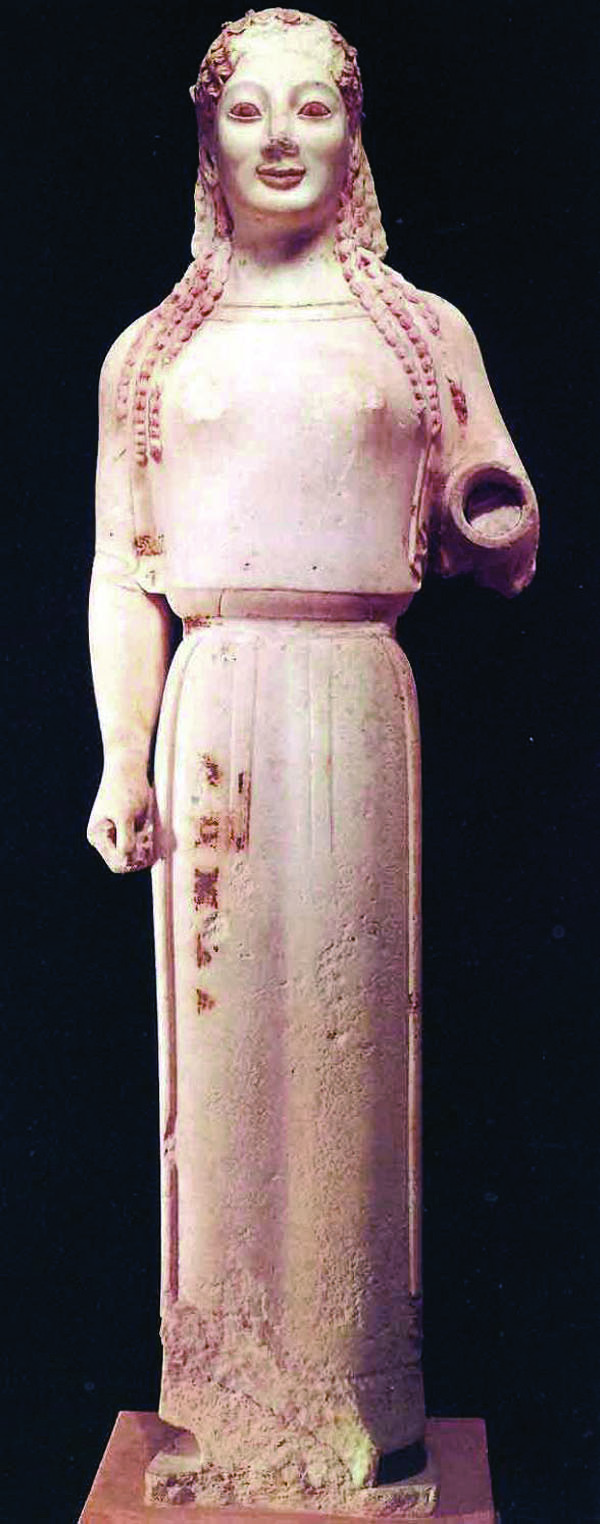 Антропология
Кора
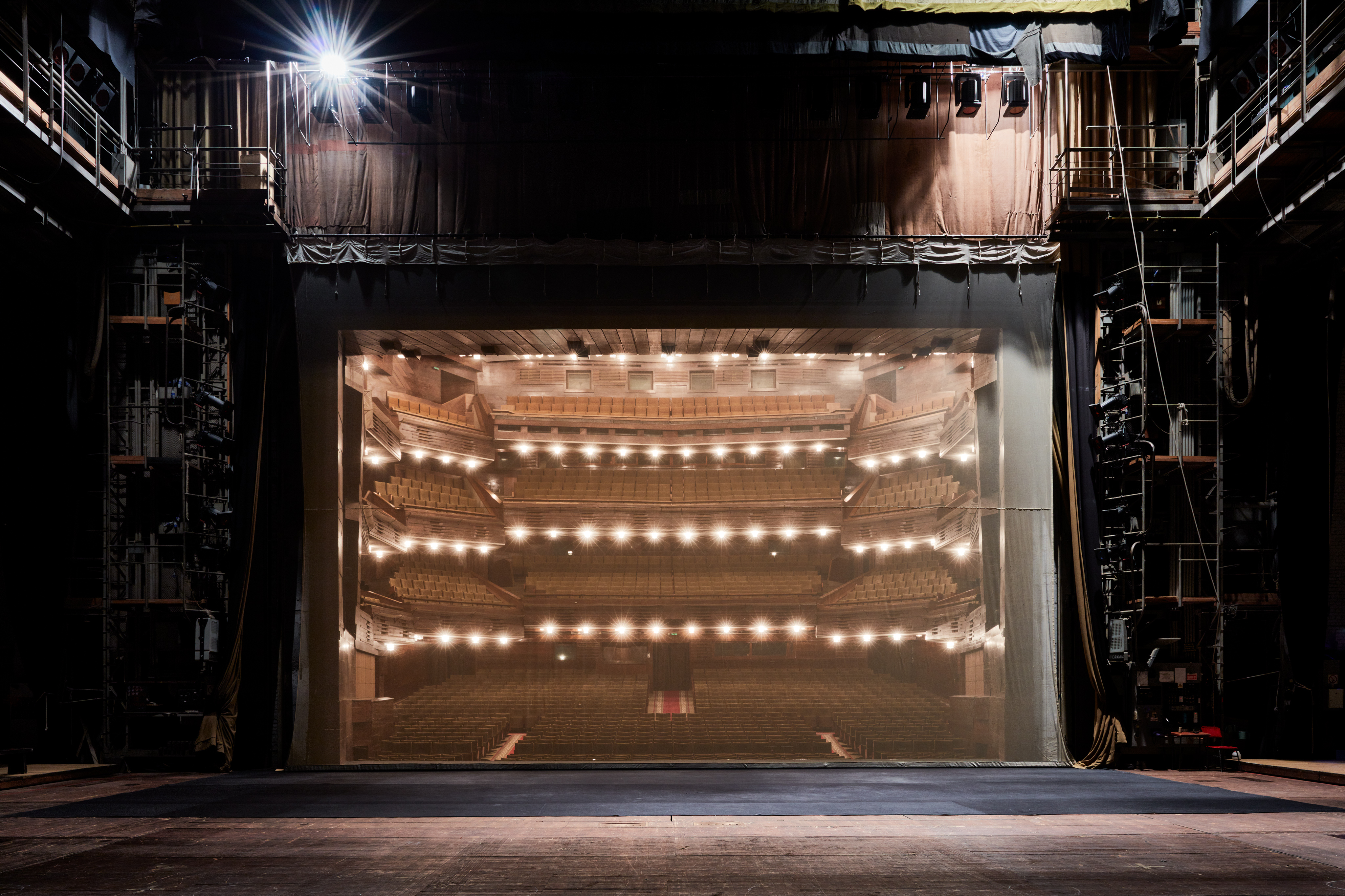 ТЕАТР
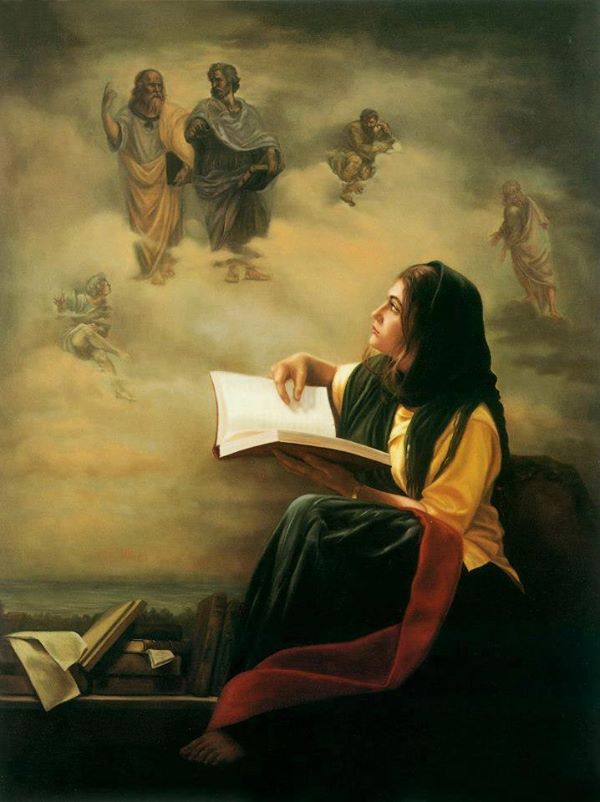 Антропология
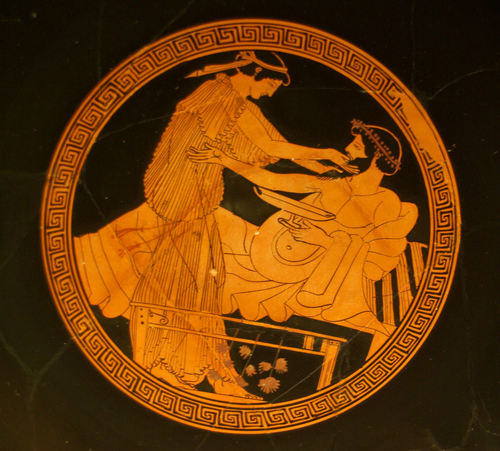 ἑταίρα
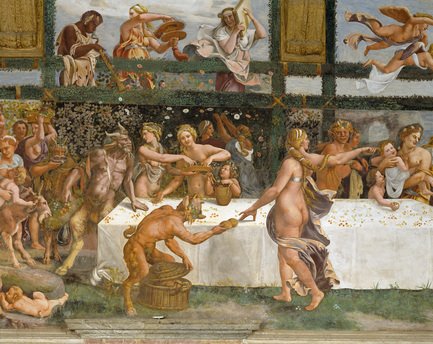 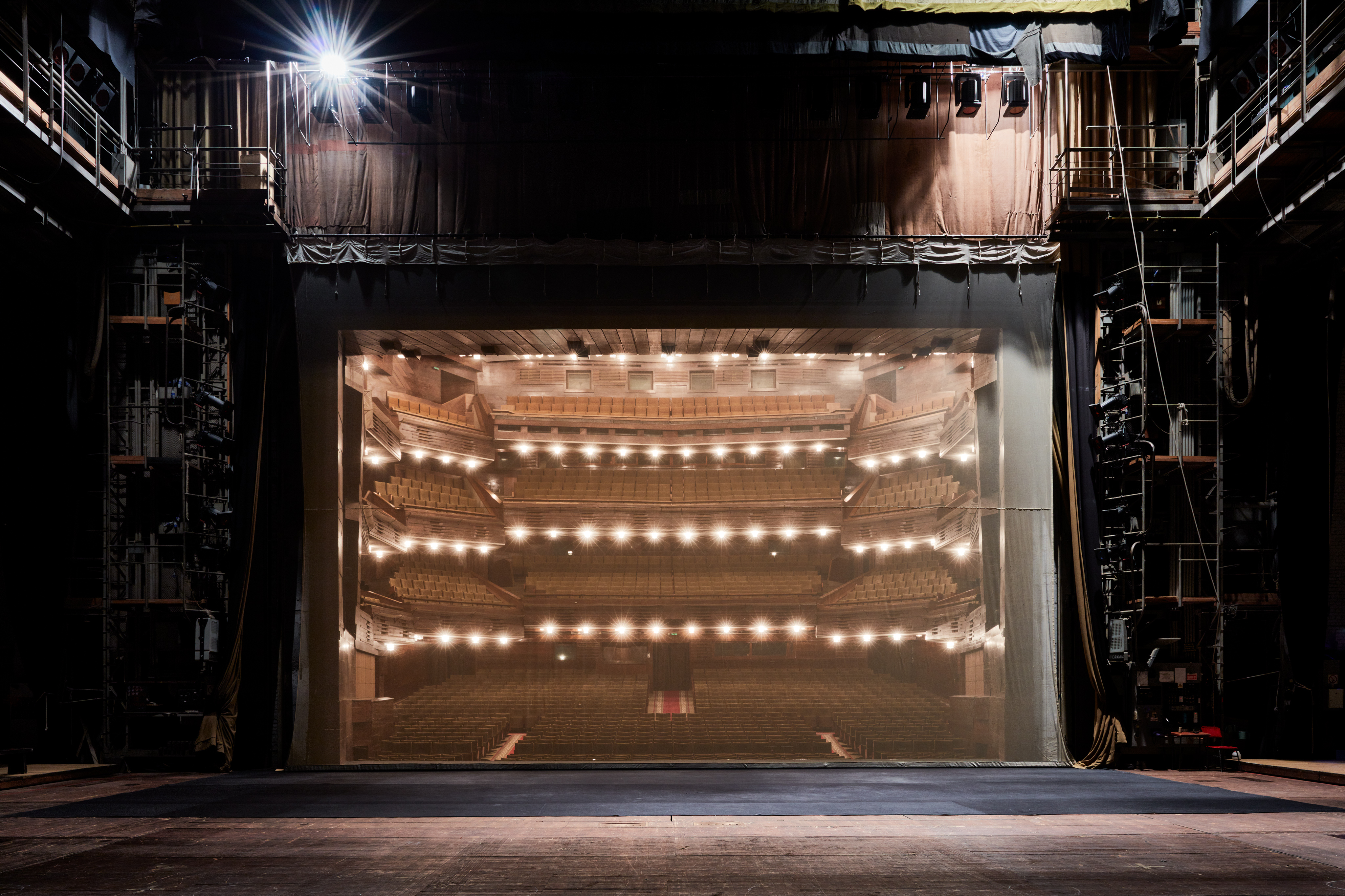 ТЕАТР
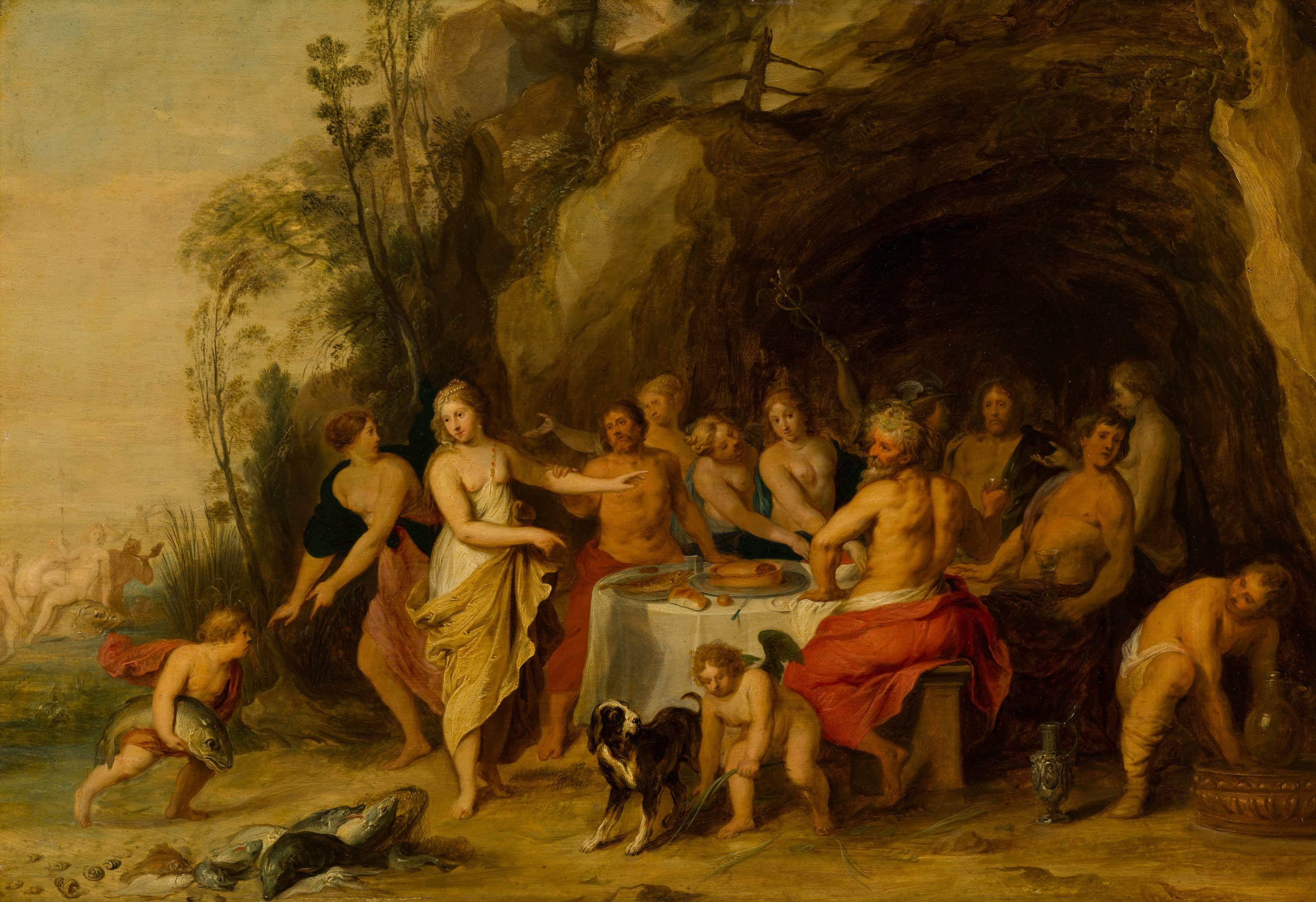 Пир богов
Антропология
Структуры умозрительного гендера
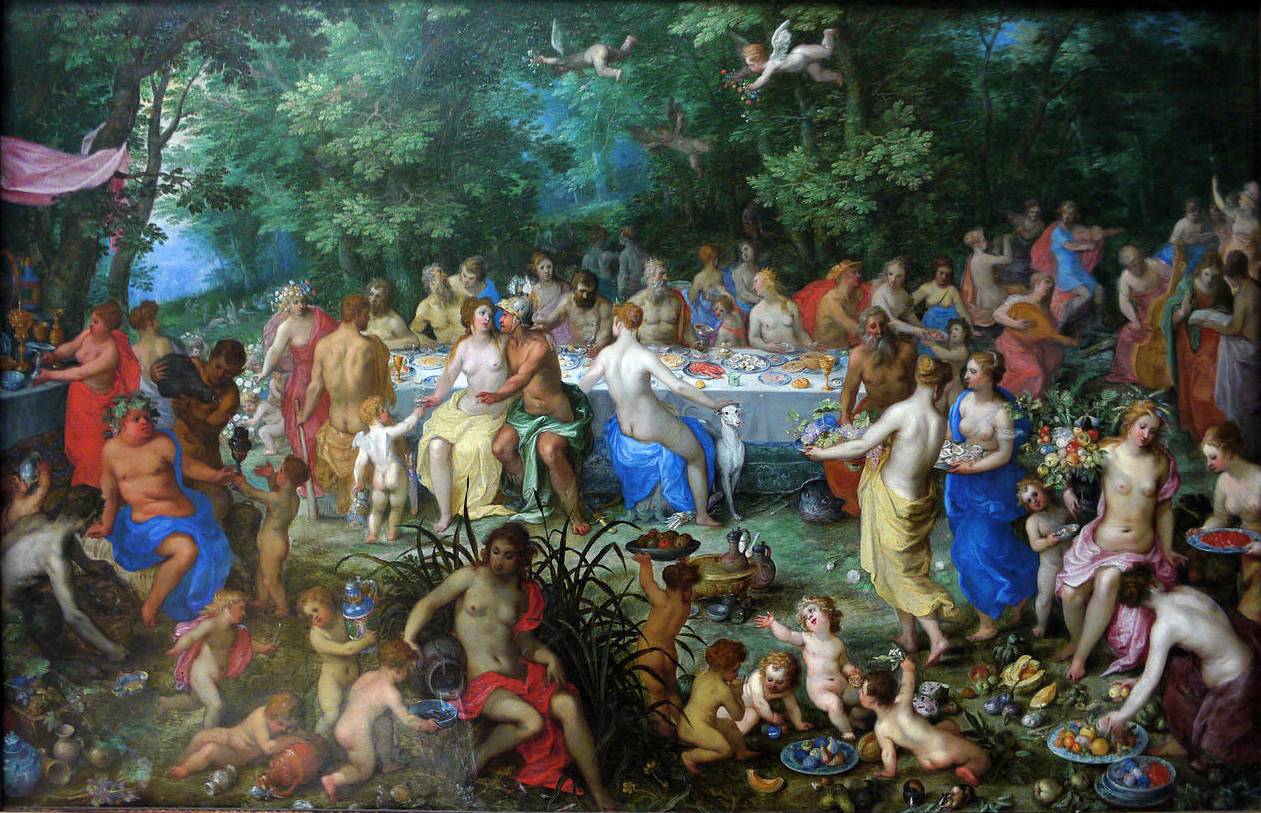 Философский симпозиум
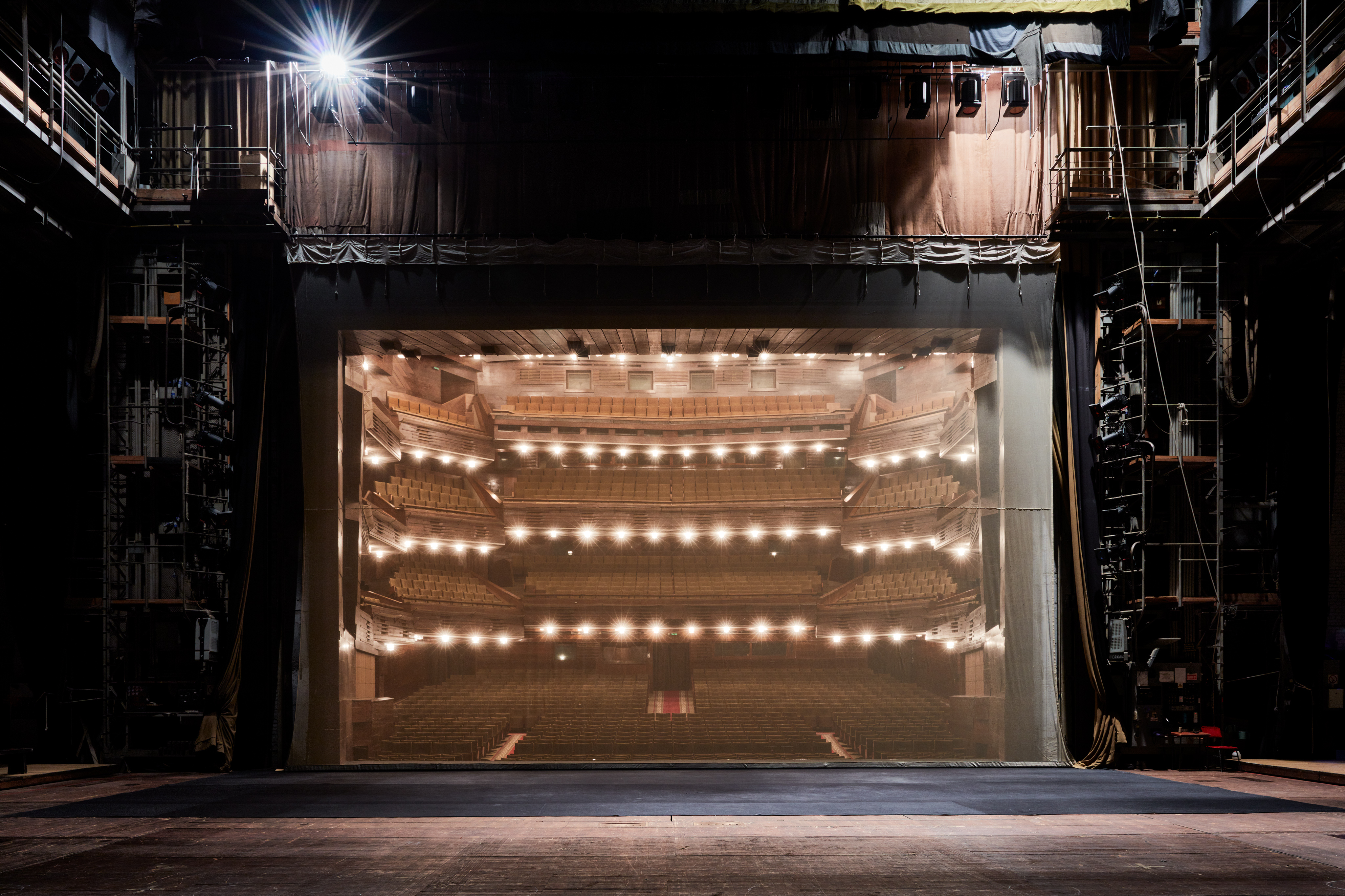 ТЕАТР
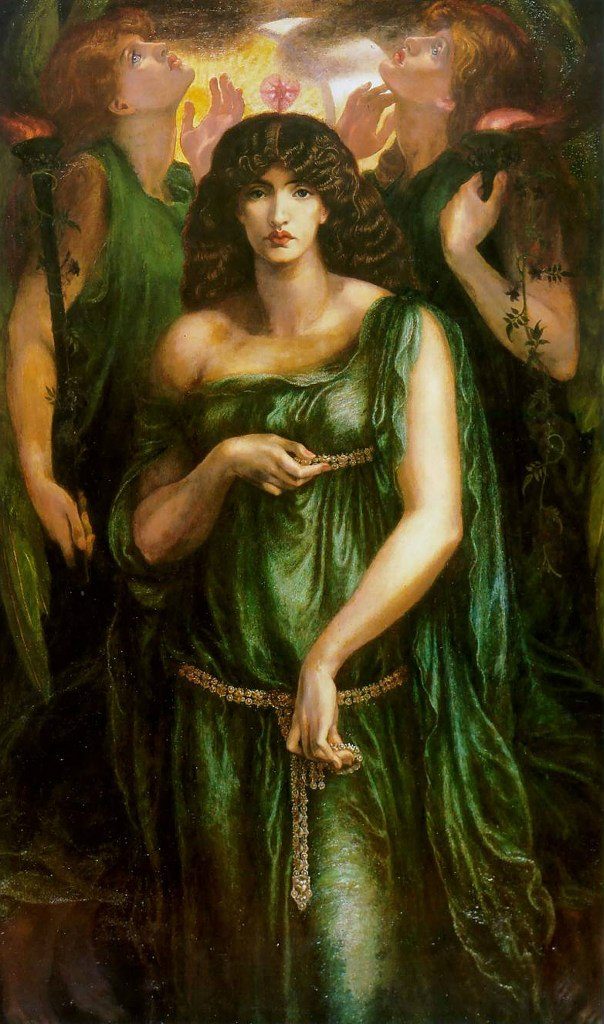 Антропология
Театр это место, где женщина вступает в воображение, активирует имажинэр, 
а значит, принимает участие в конституировании действительного
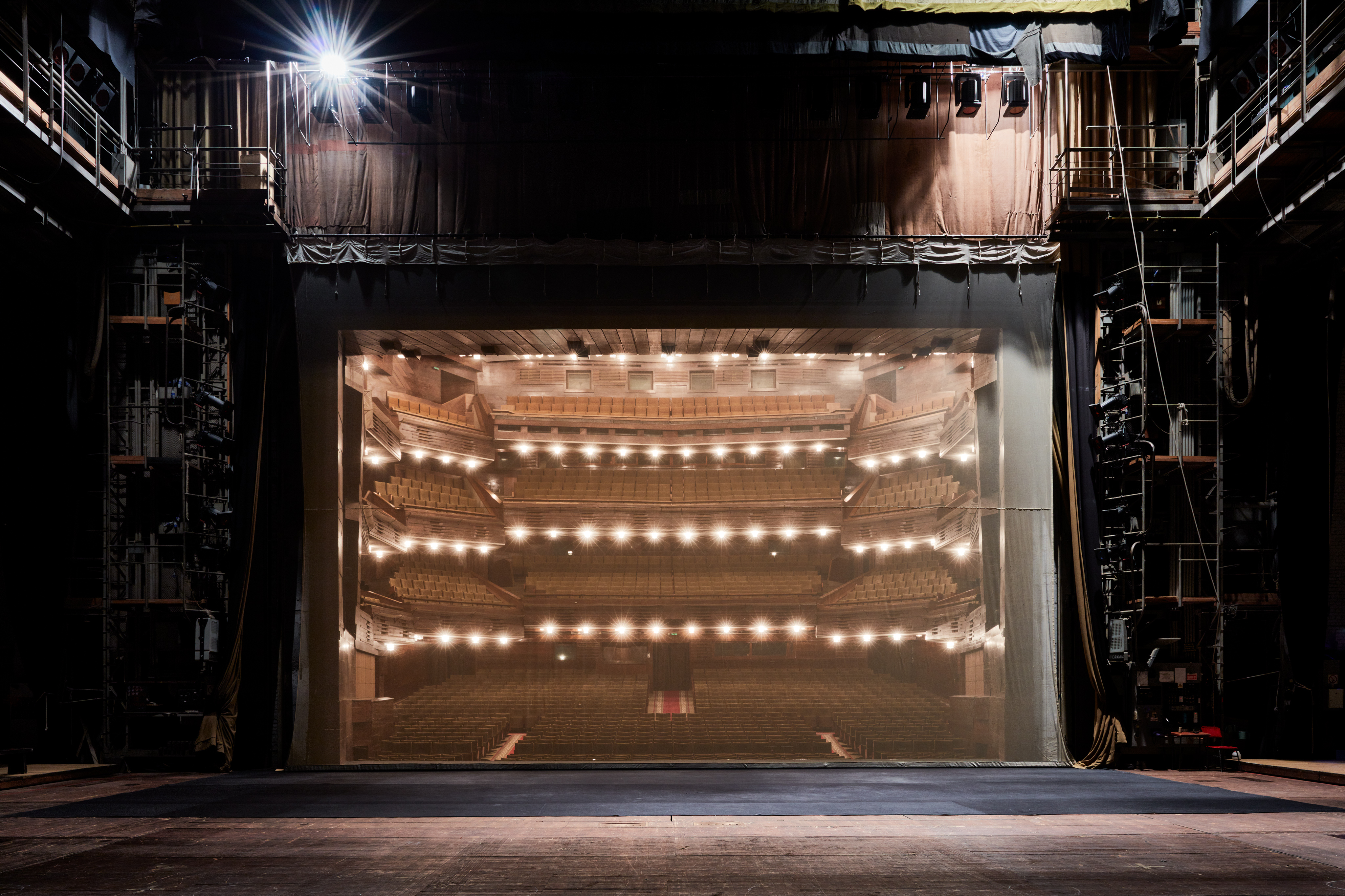 ТЕАТР
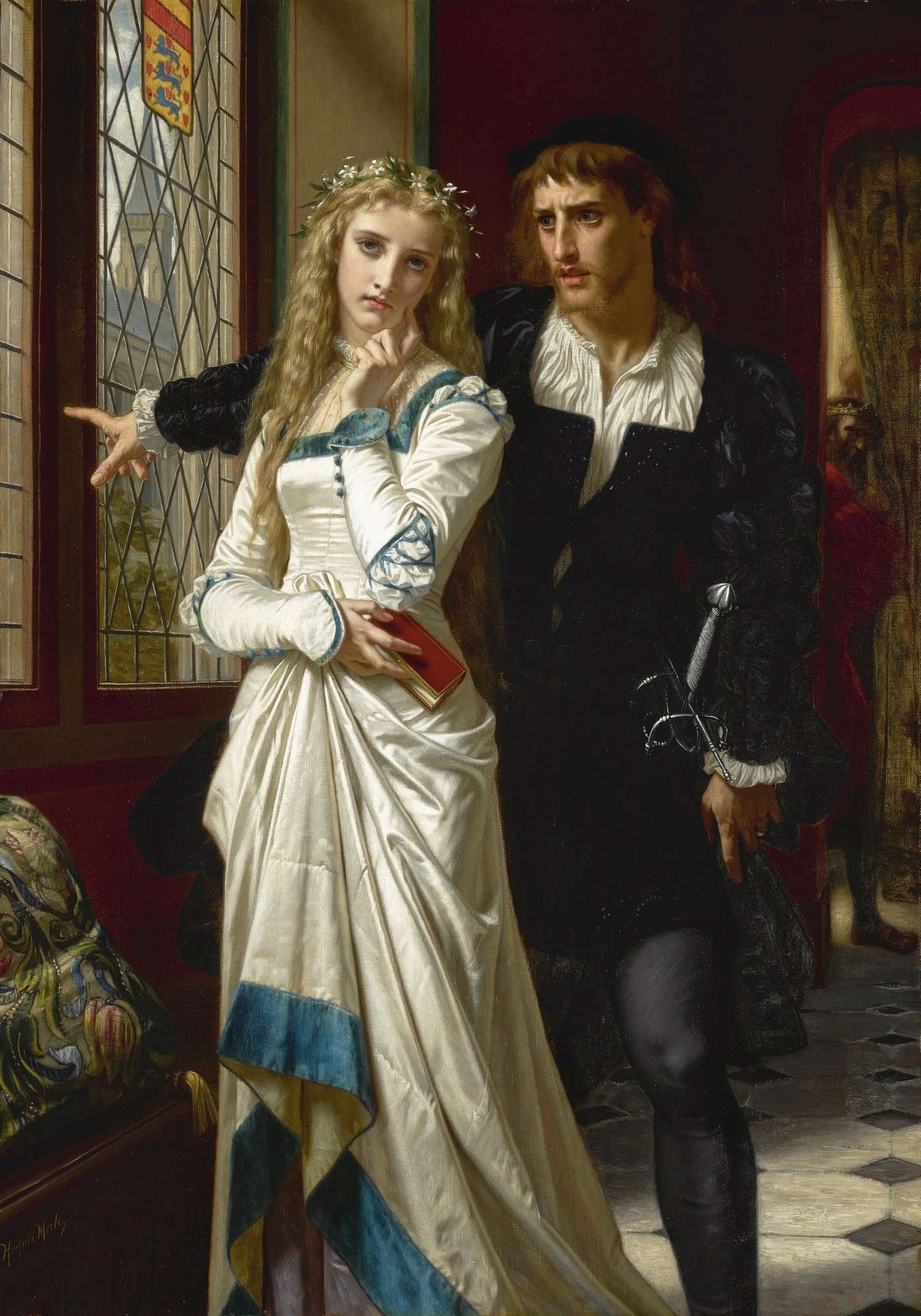 Часть 3. Театральный пол
Антропология
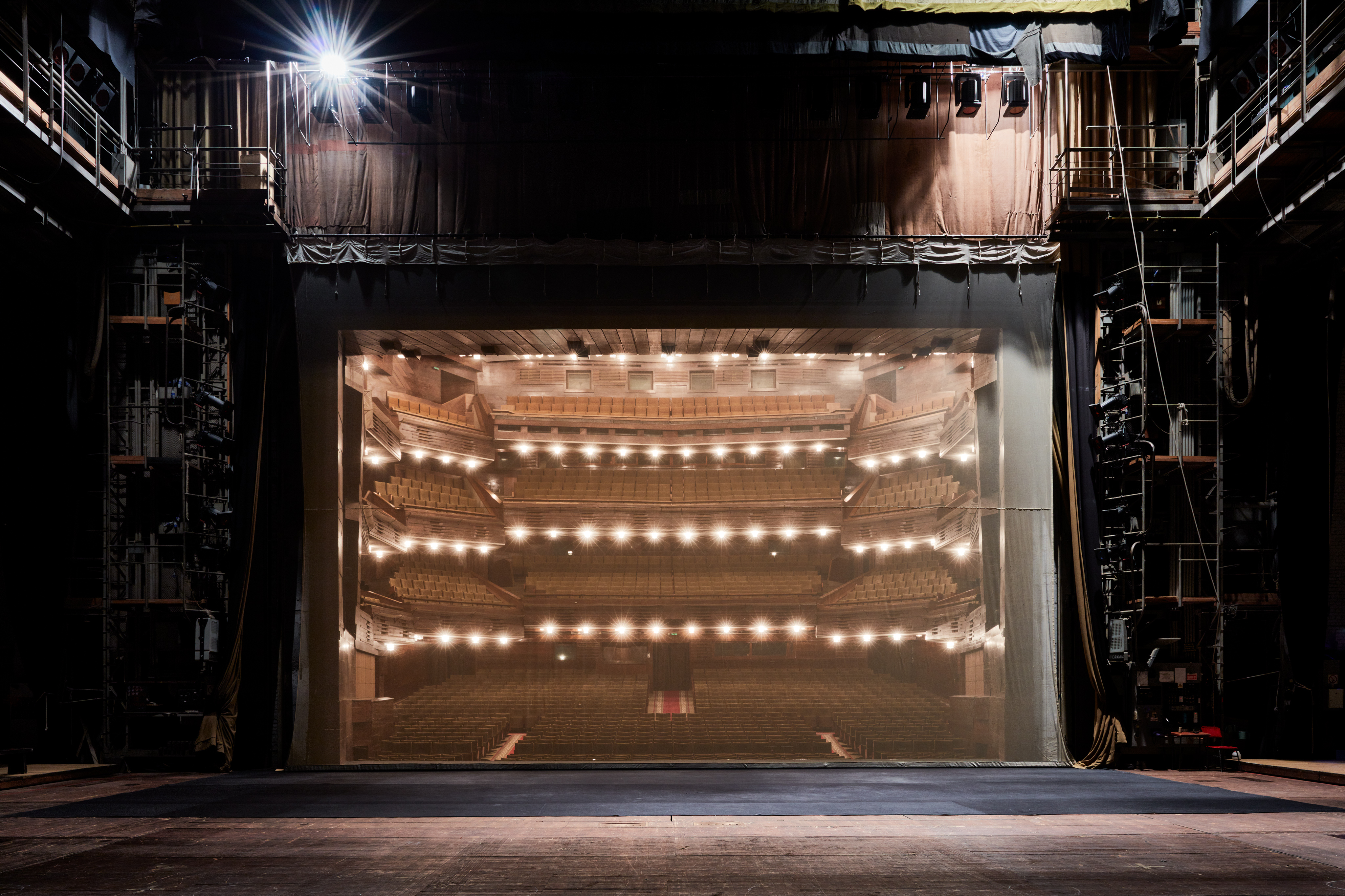 ТЕАТР
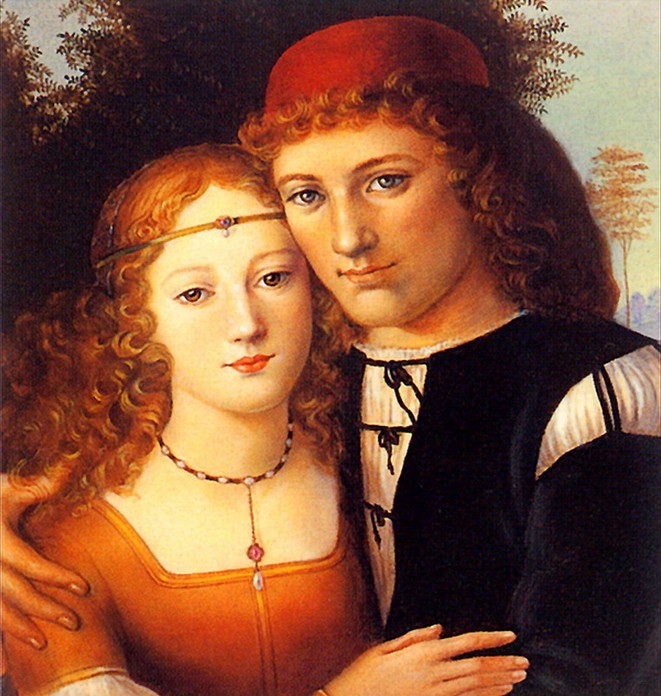 Пол это роль
Антропология
но роль это метафизика
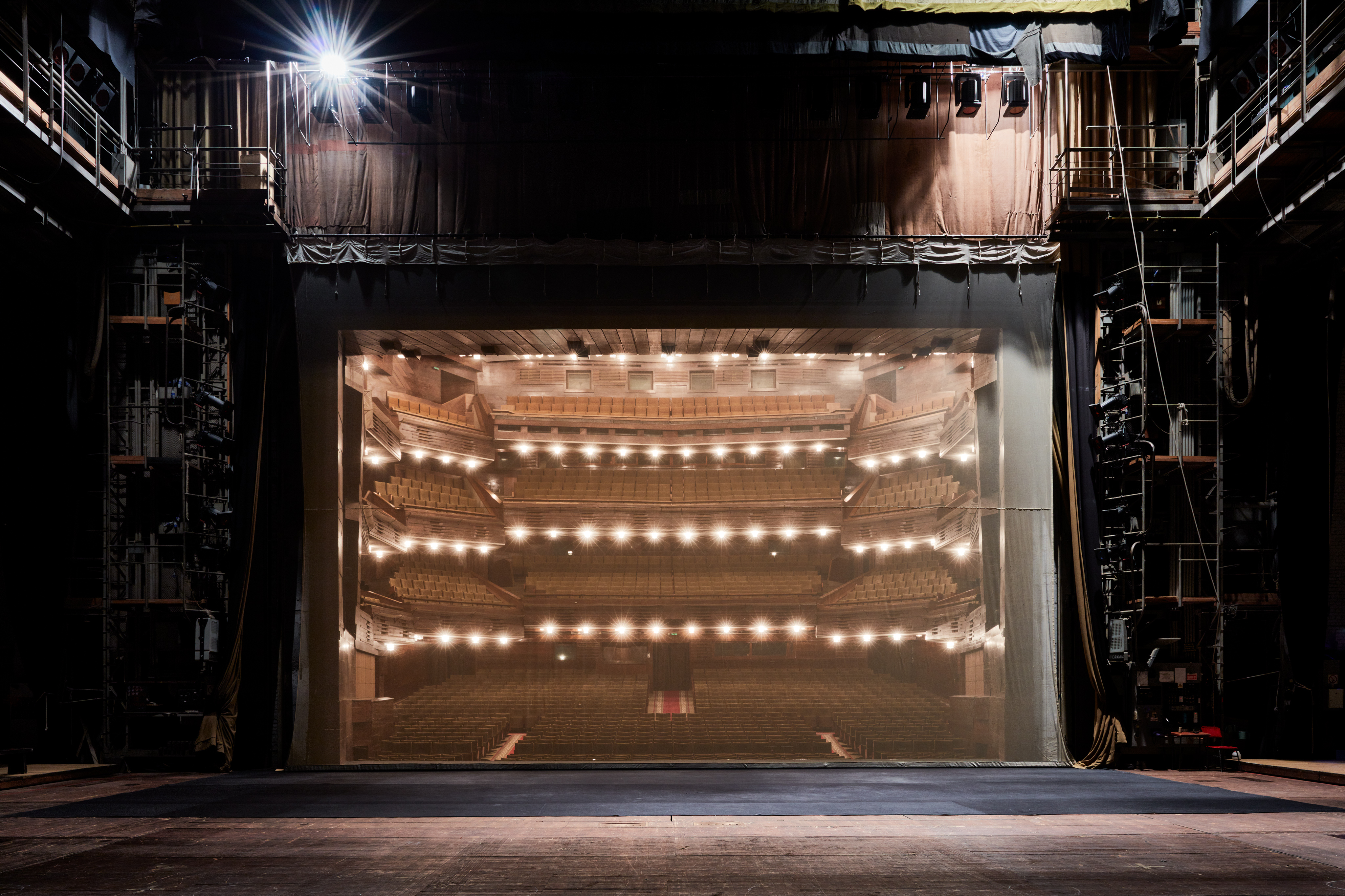 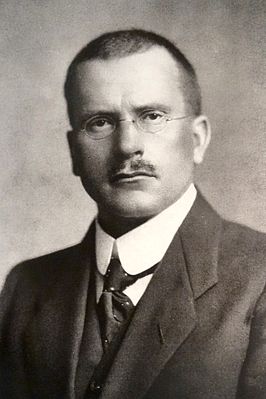 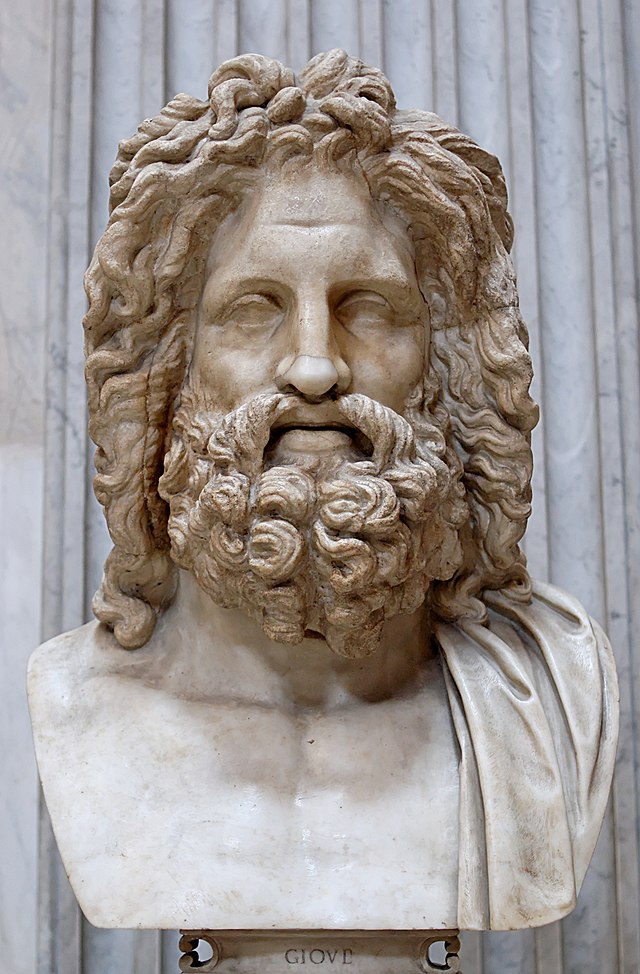 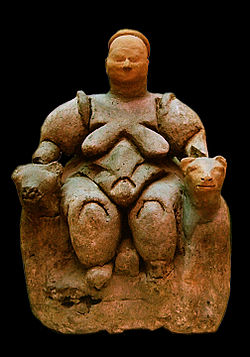 ТЕАТР
Антропология
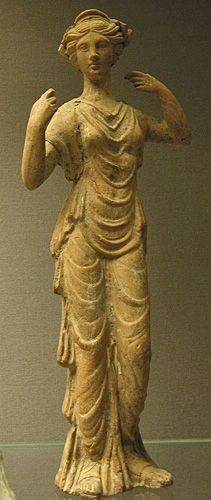 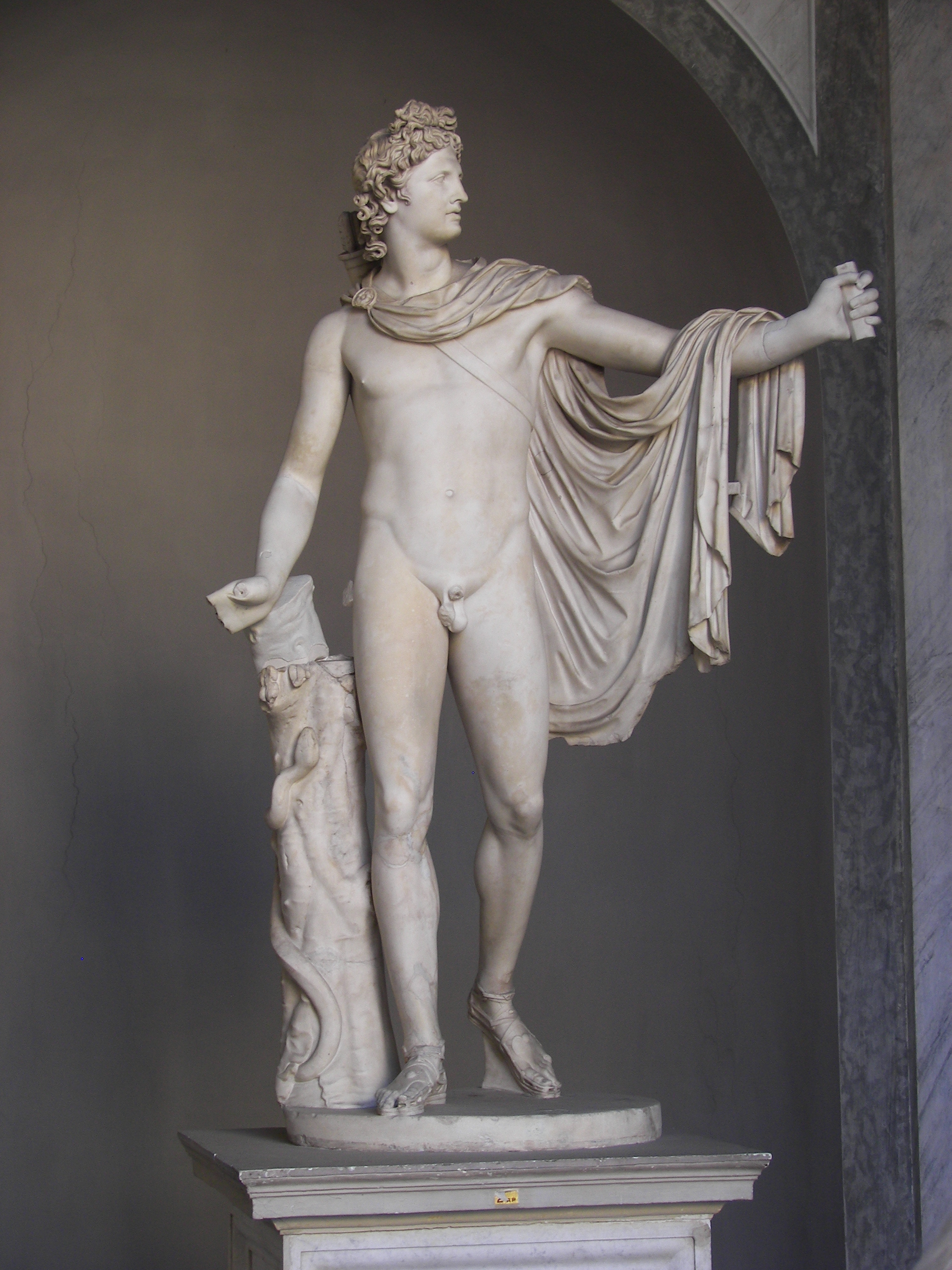 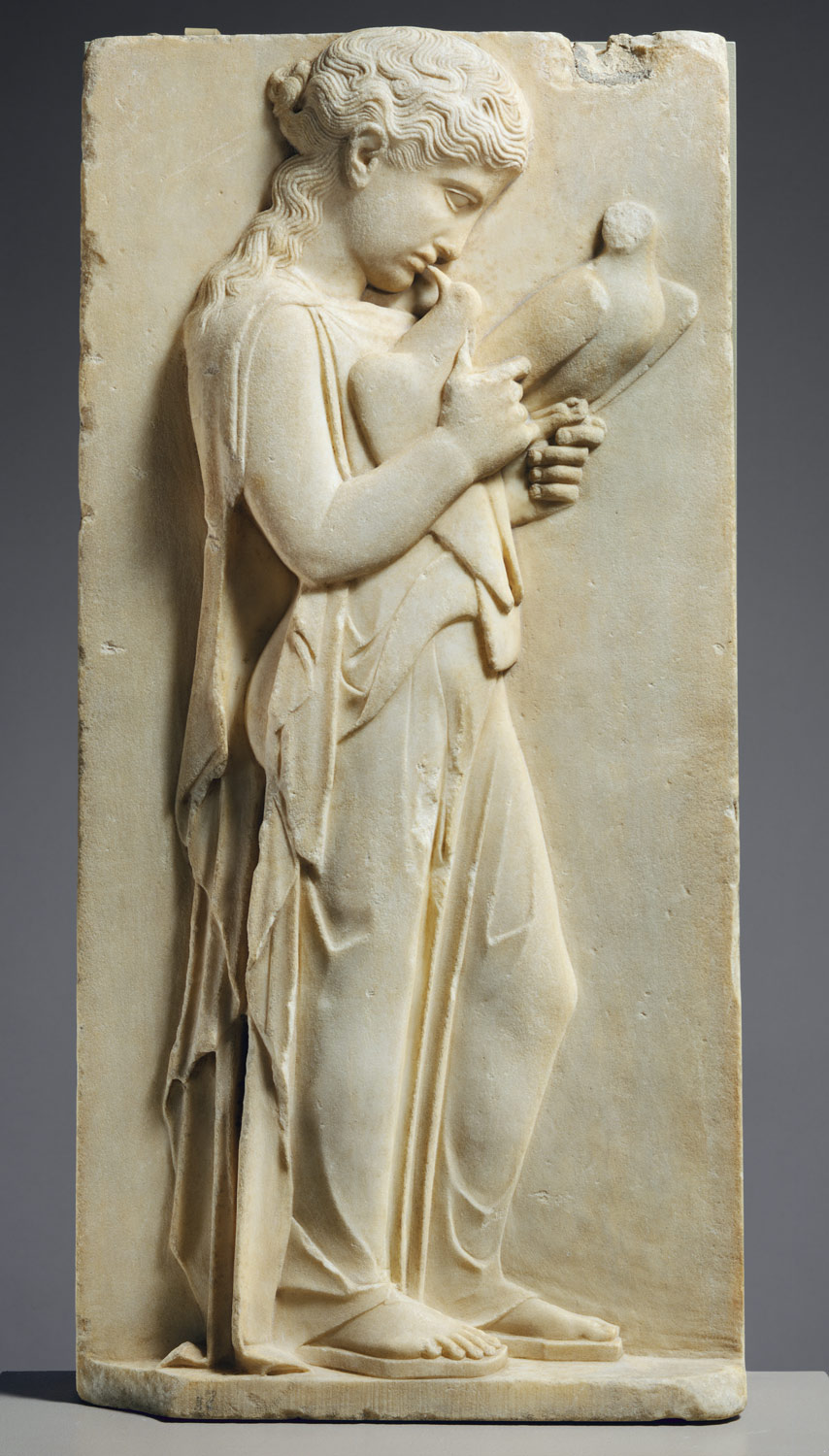 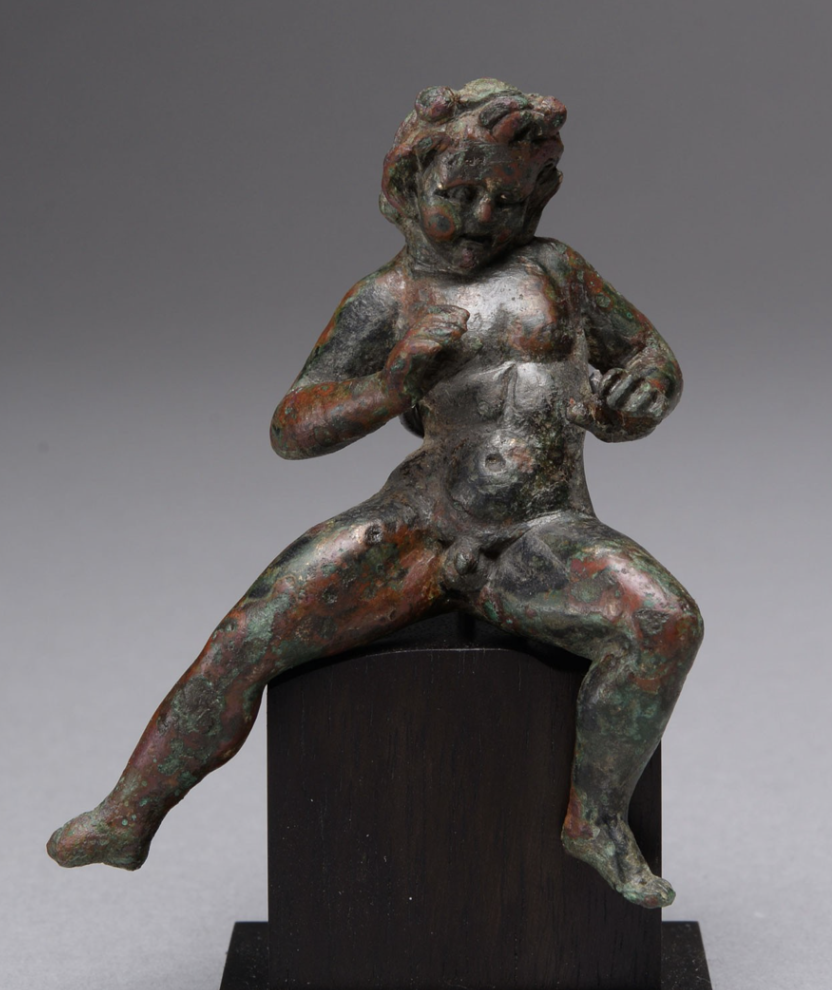 Карта архетипов гендерного театралитета